Costruzione della cellula (batterica)
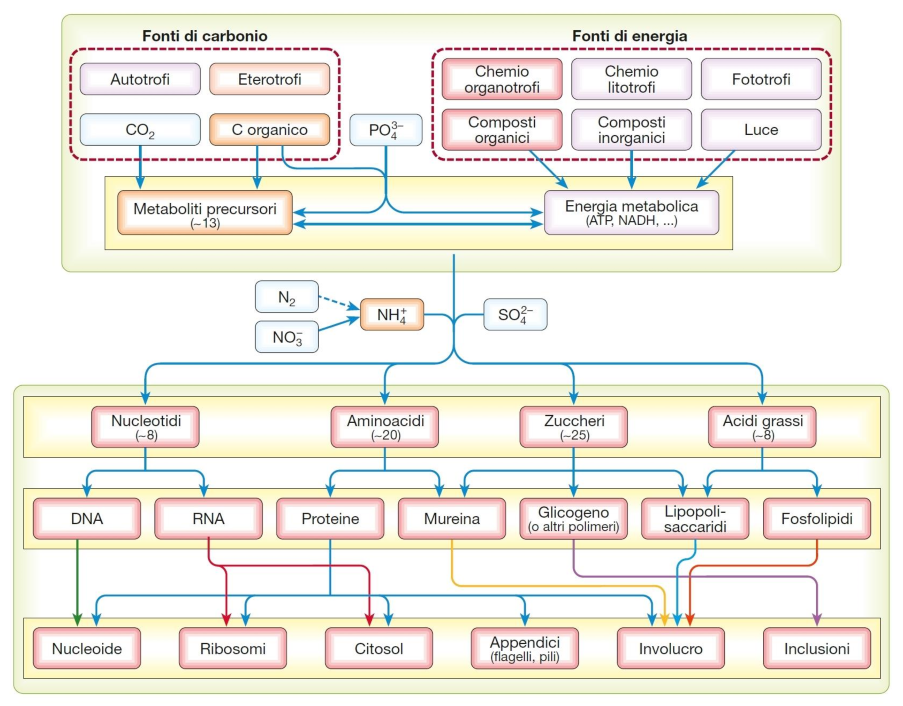 monomeri
macromolecole
strutture sopramolecolari
complesse
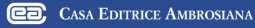 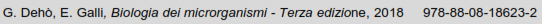 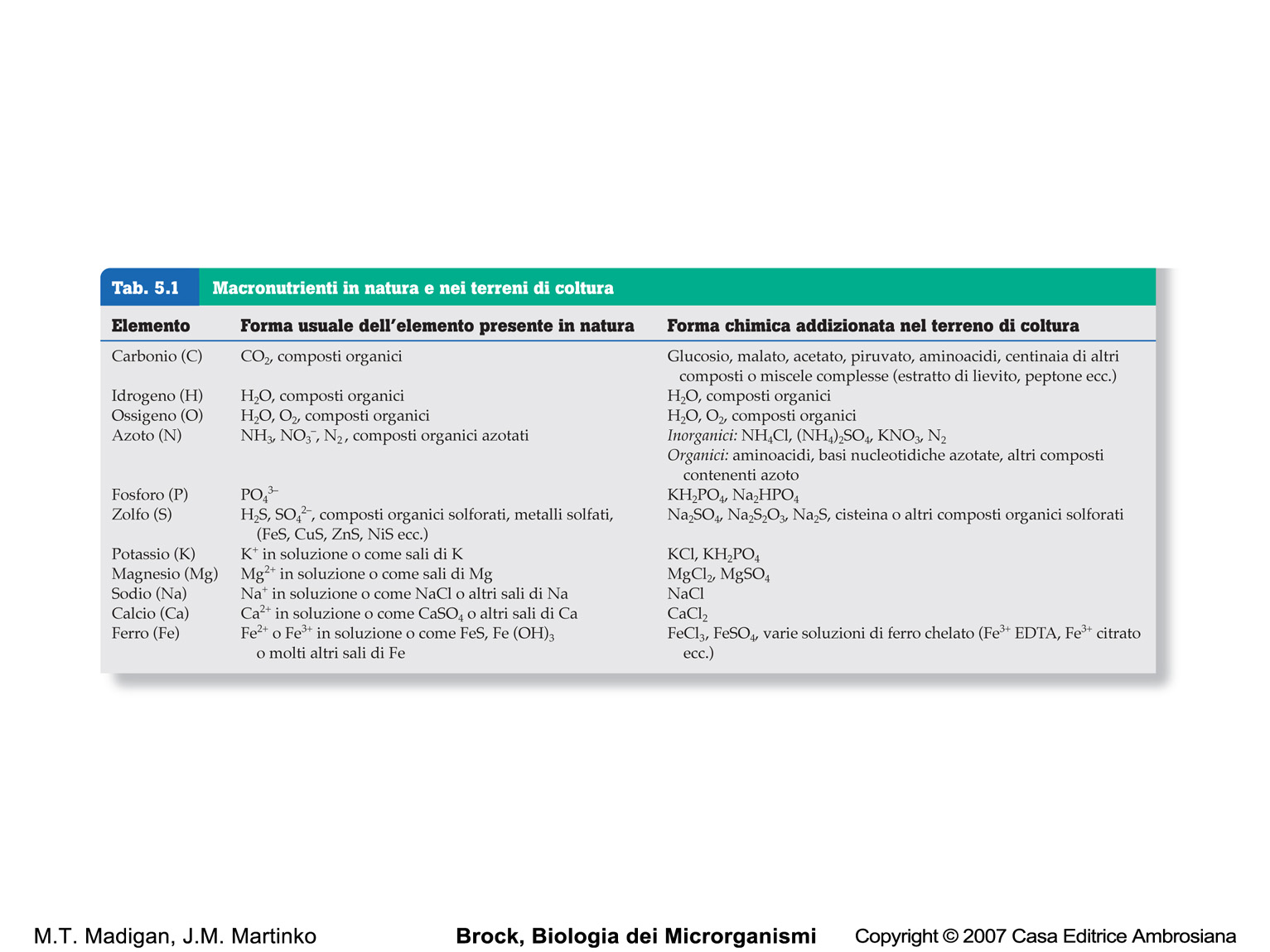 Nutrizione microbica
Catabolismo  anabolismo
La nutrizione microbica, nell’ambito della fisiologia dei microrganismi, si occupa del rifornimento di monomeri, o precursori di monomeri, necessari alla cellula.
nutrienti
C  50% peso secco cellula
Fonte  aa, acidi grassi, acidi organici, zuccheri, basi azotate, composti aromatici, etc.
Autotrofi?
N  12% peso secco cellula
Fonte  ammoniaca, nitrato, N2.
azotofissatori
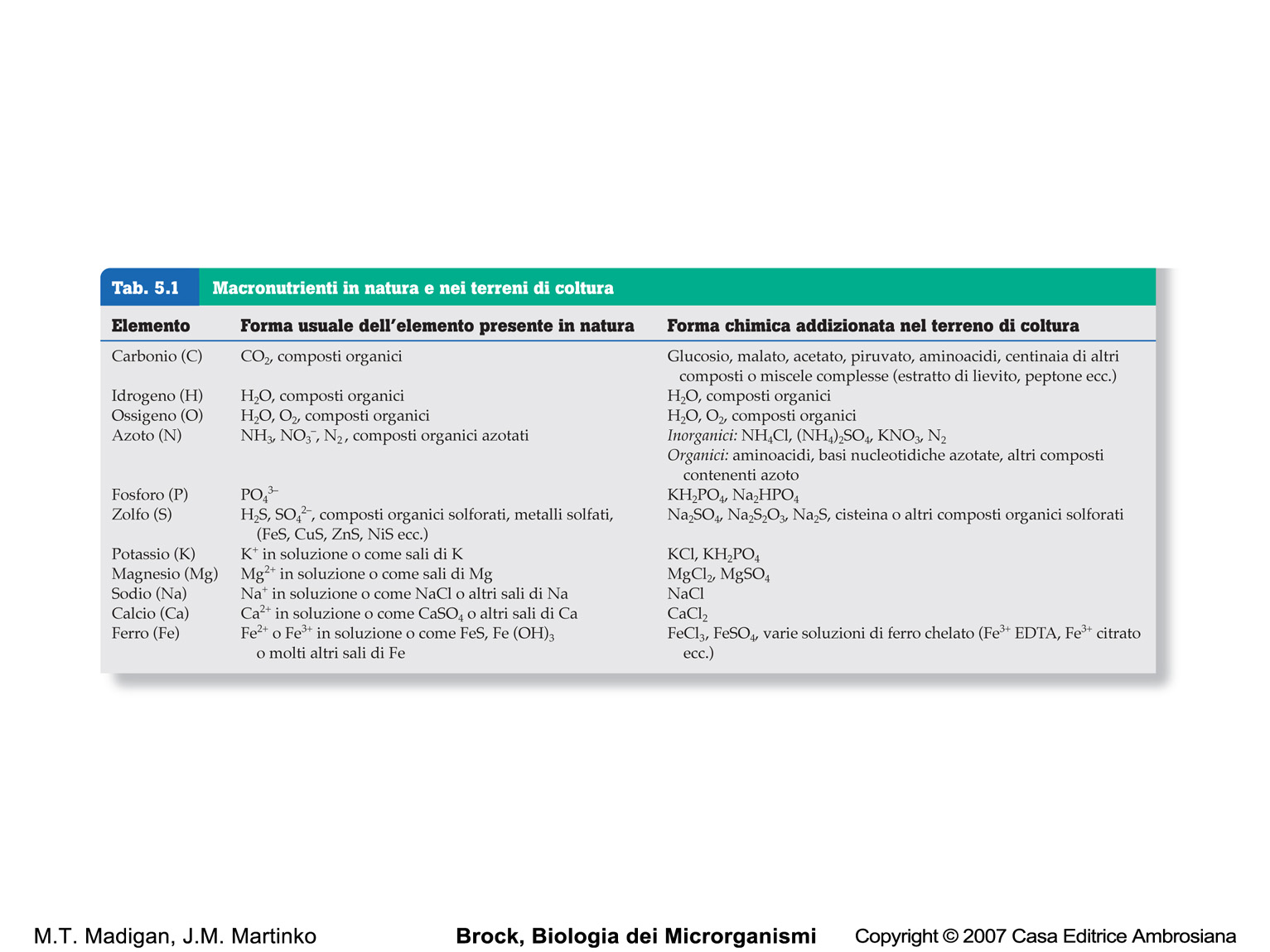 P  acidi nucleici, fosfolipidi 
Fonte  fosfati

S  aa, vitamine, coenzima A
Fonte  solfati (SO42-), solfuri (HS-)
K  richiesto nell’attività di alcuni enzimi

Mg  stabilizzazione dei ribosomi, membrane cellulari, acidi nucleici – richiesto nell’attività di molti enzimi
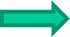 Ca  contribuisce alla stabilizzazione della parete cellulare e nella formazione delle endospore

Na  necessario per il metabolismo di alcuni microrganismi (alofili)
Saha et al., 2012 Microbial siderophores: a mini review.  J. Bas. Microb. 52:1–15.
Need for iron  - Iron is one of the most important macronutrient required for microbial growth in diverse  environments. In microorganisms it acts as a global regulator for many cellular, metabolic and biosynthetic processes including: i) DNA synthesis ii) electron transport system iii) formation of heme iv) cofactor for enzymes v) oxygen transport vi) synthesis of ATP and vii) nitrite reduction in nitrogen cycle.
Overall iron is required for the optimum growth and maintenance of cellular activities of microorganisms.
Ferro
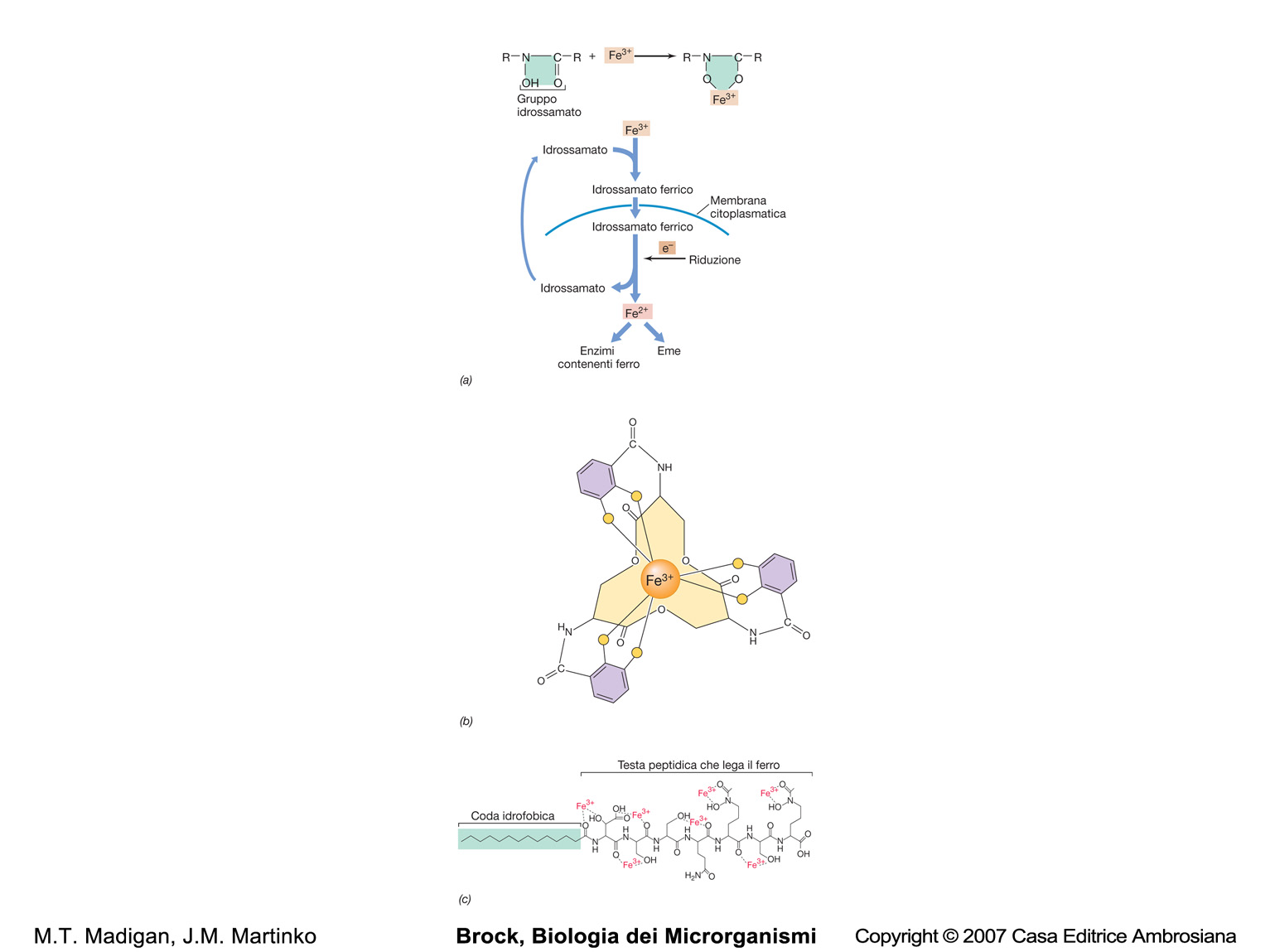 In generale, i batteri producono agenti chelanti il ferro (siderofori) che legano il ferro (Fe3+) e lo trasportano all’interno delle cellule.
I siderofori sono composti ad altissima affinità per il ferro
Idrossamati
Catecoli
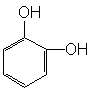 E. coli, S. typhimurium  siderofori fenolici (enterobactine) derivanti dal catecolo
In ambienti non ossigenati
Fe2+  (stato ossidazione +2)
Forma solubile
In ambienti ossigenati
Fe3+  (stato ossidazione +3)
Forma minerali insolubili
E. coli  enterobactina
Nelle acque marine il ferro si trova in concentrazioni molto basse (picogrammi  10-12 g). Molti batteri marini sintetizzano siderofori (acquachelina)  in grado di complessare il ferro.
Alcuni batteri (Lactobacillus plantarum e Borrelia burgdorferii, …) possono utilizzare  Mn2+  in sostituzione del ferro.
acquachelina
Saha et al., (2012) Microbial siderophores: a mini review.  Journal of Basic Microbiology 52, 1-15
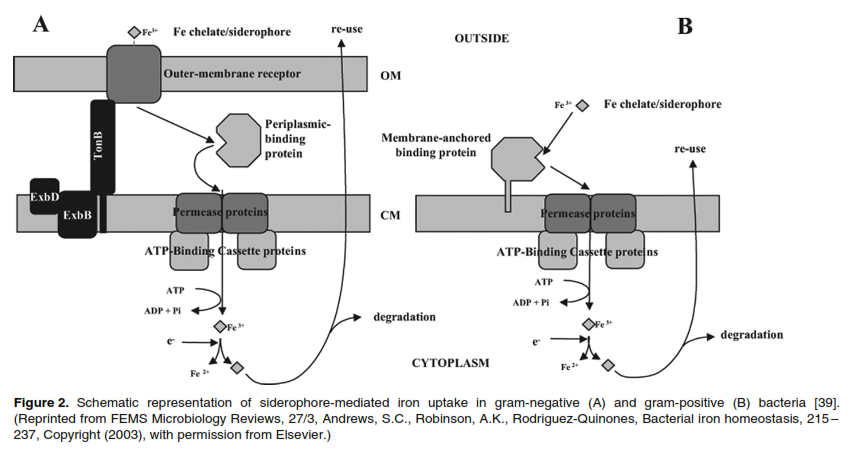 G-
G+
L’energia necessaria al trasporto attraverso la membrana esterna deriva dalla FPM, che viene trasferita al recettore dal complesso TonB-ExbB-ExbD localizzato nella membrana citoplasmatica.
Micronutrienti
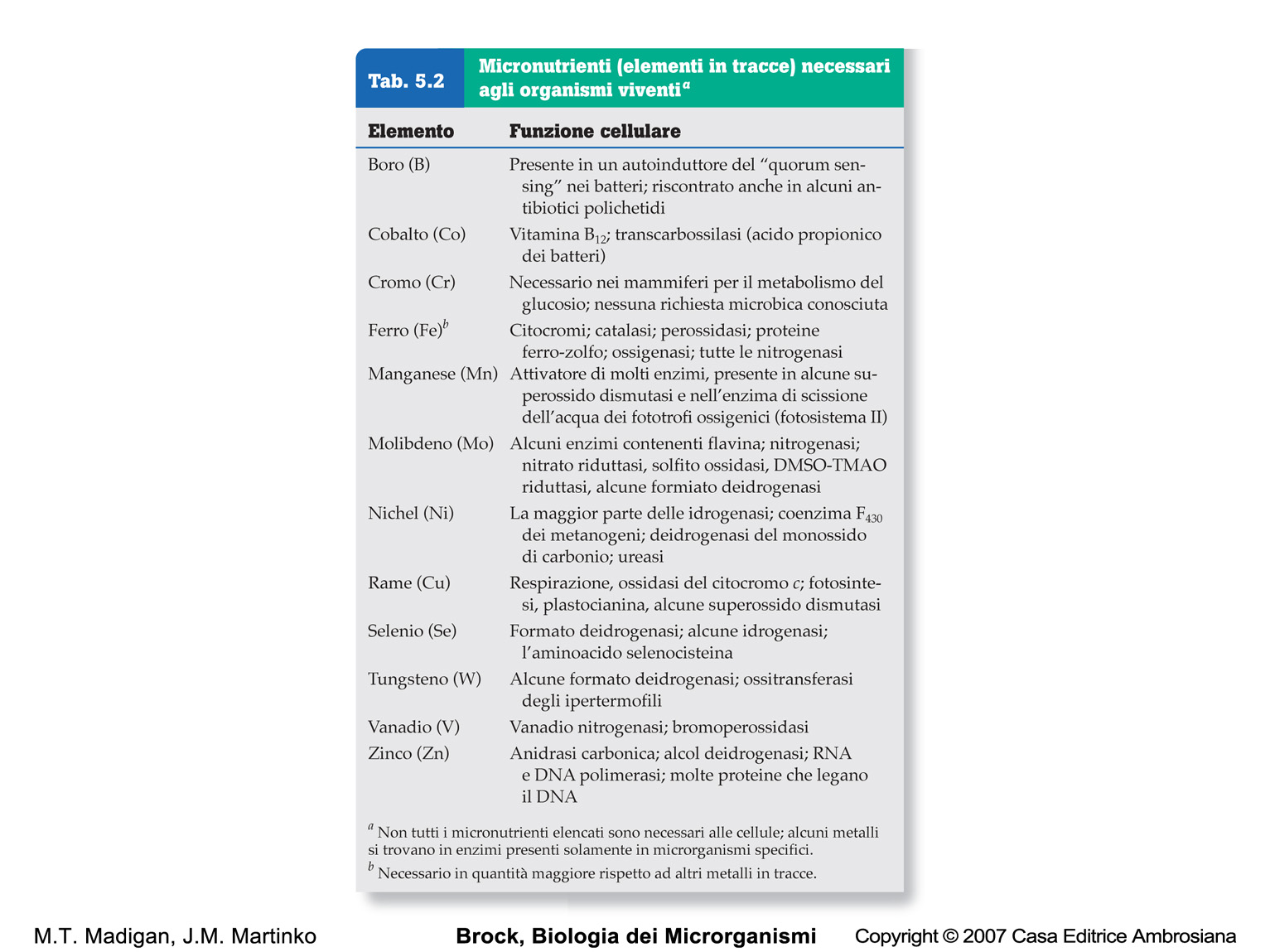 Alcuni metalli sono necessari in bassissime concentrazioni per il metabolismo cellulare.

Hanno soprattutto funzioni strutturali in alcuni enzimi (cofattori di enzimi).
Durante la preparazione dei terreni di coltura, se non si utilizzano reagenti o acqua con elevato grado di purezza, non è necessario l’aggiunta di micronutrienti.
Fattori di crescita
Composti organici necessari in basse concentrazioni
	vitamine,
	aa,
	basi azotate,
	…
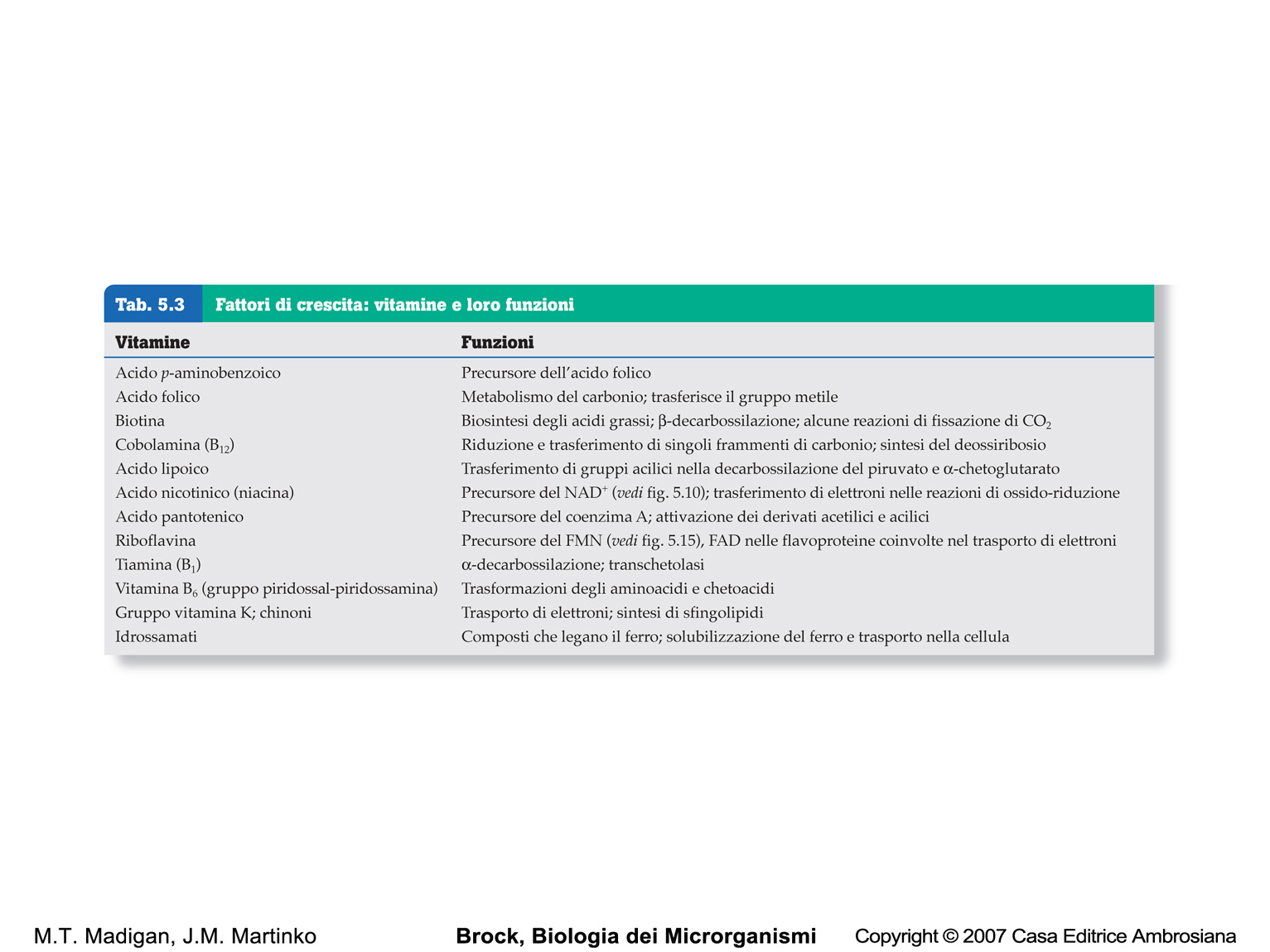 Quando si coltivano batteri incapaci di sintetizzare queste molecole è necessario prevederne l’aggiunta nel terreno di coltura.
La maggior parte di queste molecole, soprattutto vitamine, funzionano come componenti di coenzimi (componenti non proteiche degli enzimi).
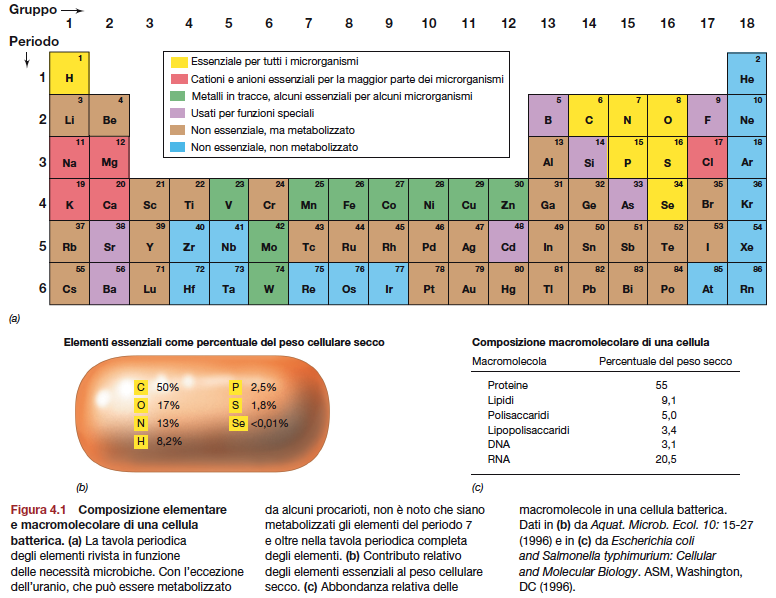 Brock, Biologia dei microrganismi –  1 Microbiologia generale - Pearson
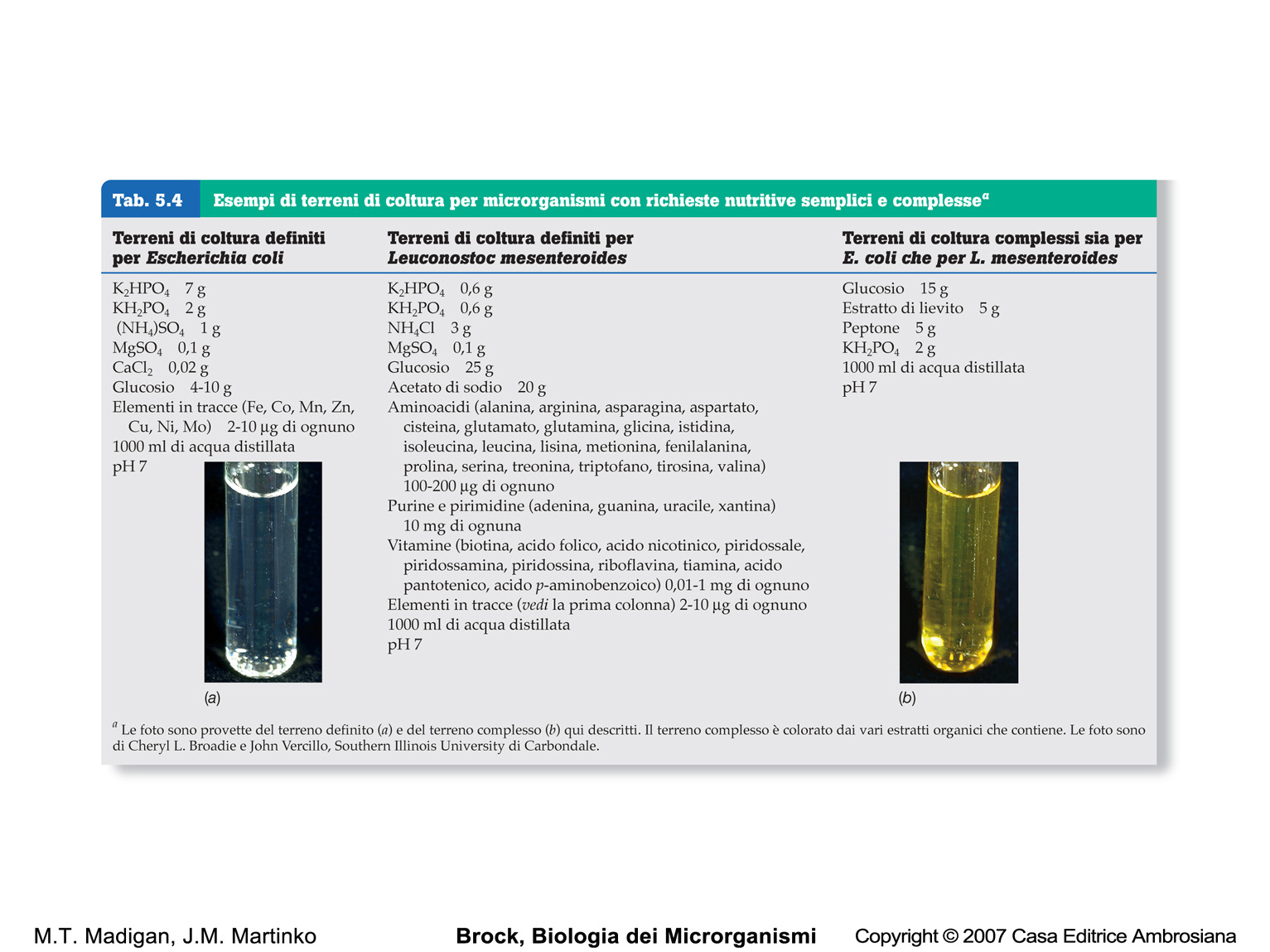 Terreni di coltura
Miscele di nutrienti  che consentono
la crescita dei microrganismi in laboratorio.
La maggior parte dei microrganismi non è stata ancora coltivata!
Terreni chimicamente definiti
E’ nota l’esatta composizione chimica
Terreni chimicamente indefiniti (complessi)
La composizione chimica del medium non è esattamente nota
.
La fonte di carbonio è essenziale per la crescita microbica.
Il terreno complesso contiene derivati di prodotti microbici, animali o vegetali (caseina, estratto di carne, estratto di lievito, etc.).
In un terreno semplice è presente una sola fonte di carbonio.
TERRENI DI COLTURA NON SELETTIVI
Terreni di coltura di uso generale che consentono la crescita della maggior parte dei microrganismi.
TERRENI DI COLTURA SELETTIVI
Terreni a cui vengono aggiunte sostanze che
favoriscono la moltiplicazione dei microrganismi ricercati.
inibiscono selettivamente o ritardano  la crescita di tutti gli altri microrganismi.
TERRENI DI COLTURA DIFFERENZIALI
Terreno di coltura a cui viene aggiunto un indicatore che permette di distinguere batteri con attività metaboliche diverse.
MacConkey agar n. 3
Peptone 		20.0 g/L
Lactose 		10.0
Bile salts	 No. 3 	1.5
Sodium chloride 	5.0
Neutral red 	0.03
Crystal violet 	0.001
Agar 		15.0
pH 7.1 0.2
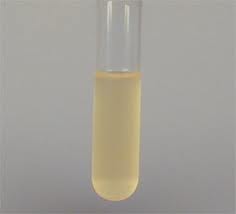 Acqua peptonata alcalina
Petpone 10 g/L
NaCl	1
pH 	8,6
Dehydrated Ox Bile 5.0
Bromocresol Purple 0.01
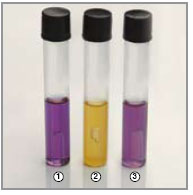 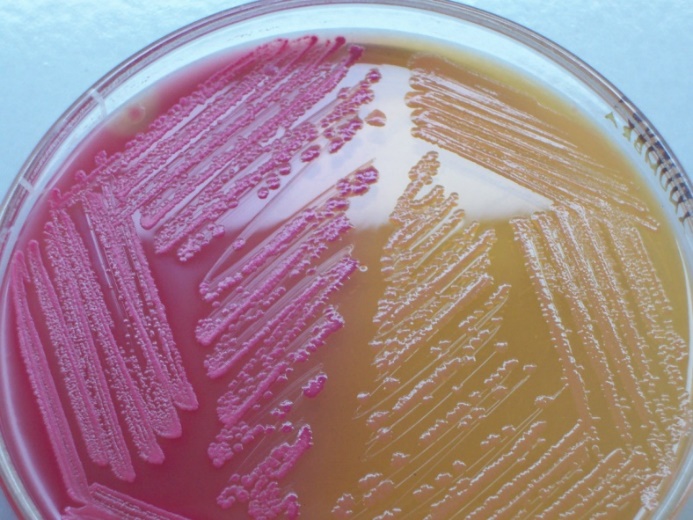 MacConkey broth
Peptone		20.0 g/L
Lactose 		10.0
Bile salts		5.0
Sodium chloride 	5.0
Bromocresol purple (o neutral red) 0.01
pH 7.3 0.2
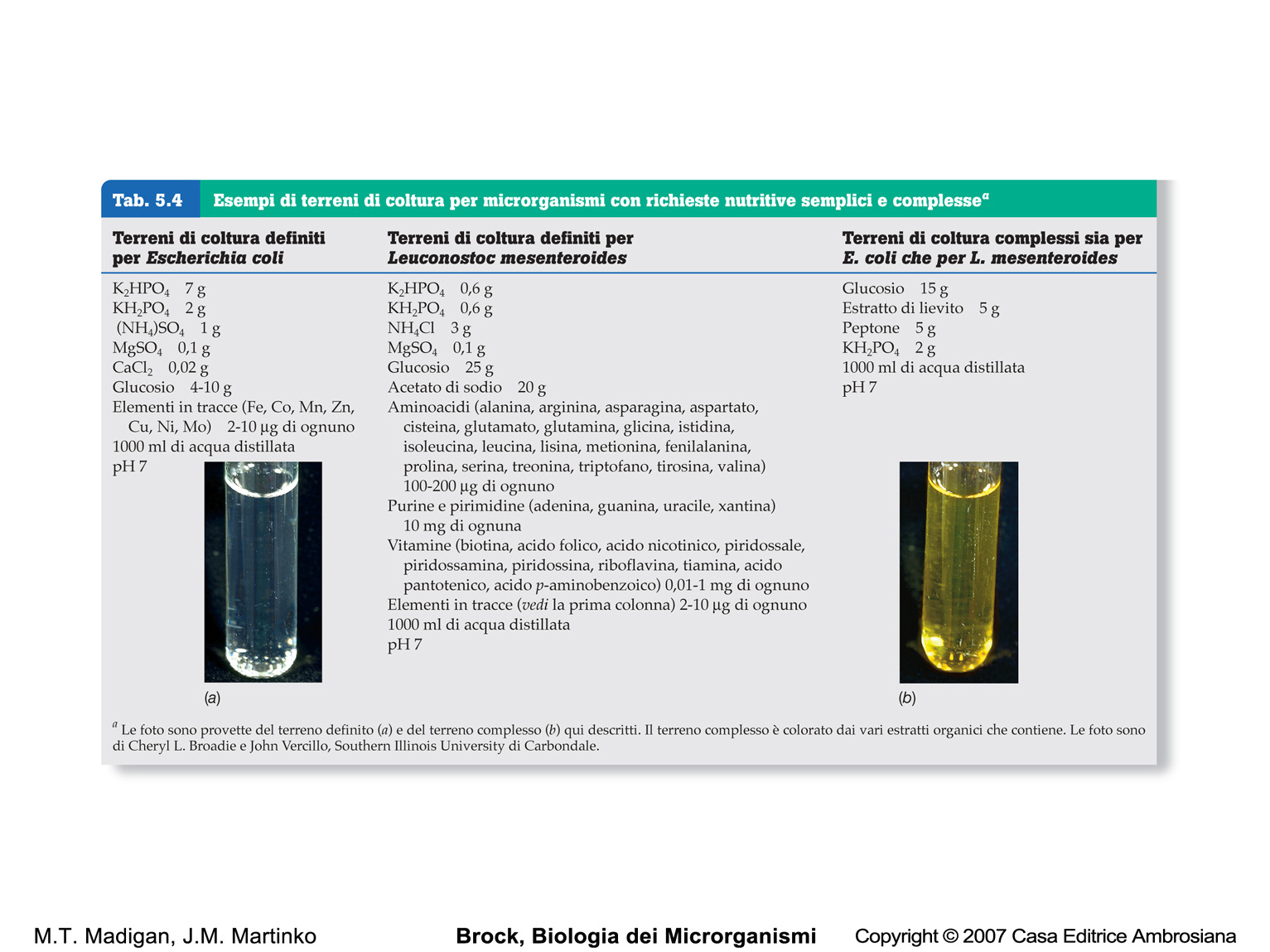 Microrganismi diversi possono avere esigenze nutrizionali diverse
Considerando E. coli e L. mesenteroides, quale di questi batteri ha maggiori capacità biosintetiche?
E. coli  +
L. mesenteroides -
E. coli  +
L. mesenteroides +
E. coli  +
L. mesenteroides +
Alcuni microrganismi molto esigenti (fastidious) necessitano di terreni di coltura complessi  con aggiunta di nutrienti (terreni arricchiti): sangue, siero, emina (fattore X), NAD (fattore V), etc.
TERRENI DI COLTURA
	liquidi
	solidi
	semisolidi
TRYPTONE SOYA BROTH
A highly nutritious general purpose medium for the growth of bacteria and fungi.
Formula g/litre
Pancreatic digest of casein 	17.0
Papaic digest of soybean meal 	3.0
Sodium chloride 		5.0
Dibasic potassium phosphate 	2.5
Glucose 			2.5
pH 7.3 0.2

Directions
Add 30 g to 1 litre of distilled water, mix well and distribute into final containers. Sterilise by autoclaving at 121°C for 15 minutes.

Description
A highly nutritious versatile medium which is
recommended for general laboratory use. Due to the inclusion of both Tryptone and Soya Peptone, the medium will support a luxuriant growth of many fastidious organisms without the addition of serum, etc.
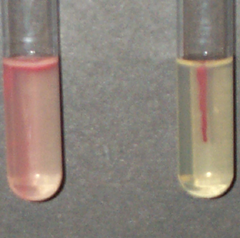 informazioni fornite dal produttore

Test motilità in terreno semisolido
(basse concentrazioni di agar 0,4%)
Agar is a complex mixture of polysaccharides extracted from species of the red algae known as agarophytes (Gelidium, Gracilaria, Pterocladia, Acanthopeltis  and Ahnfeltia species).

It is a sulphuric acid ester of a linear galactan, soluble in hot water but insoluble in cold water.
A 1.5% w/v aqueous solution should set at 32±39°C and not melt below 85°C.
La solidificazione dei terreni di coltura può essere ottenuta anche mediante l’impiego di altri agenti solidificanti: gel di silice, gelrite, …
STANDARD PLATE COUNT AGAR
A standard medium corresponding to the APHA formulation for milk, water, food and dairy products.
Yeast extract		2.5 g/L
Pancreatic digest of casein	5.0
Glucose			1.0
Agar			15.0
pH 7.0 0.2
Directions
Suspend 23.5g in 1 litre of distilled water. Bring to the boil to dissolve completely. Dispense into bottles and sterilise by autoclaving at 121°C for 15’.
Esempi di terreni di coltura
(liquidi o solidi?
R2A AGAR
A medium for the bacterial examination of drinking water.
Formula g/L
Yeast extract 		0.5
Tryptone 			0.25
Peptone 			0.75
Dextrose 			0.5
Starch 			0.5
Di-potassium phosphate	0.3
Magnesium sulphate 		0.024
Sodium pyruvate		0.3
Agar			15.0
pH 7.2 0.2
Directions
Suspend 18.1 grams in 1 litre of distilled water. Bring to the boil to dissolve completely. Sterilise by autoclaving at 121°C for 15 minutes.
TRYPTONE SOYA AGAR
A general purpose medium for the growth
of a wide variety of organisms.
Tryptone 		15.0 g/L
Soya peptone 	5.0
Sodium chloride	5.0
Agar 		15.0
pH 7.3 0.2
Directions
Add 40g to 1 litre of distilled water. Bring to the boil to dissolve completely. Sterilise by autoclaving at 121°C for 15 minutes.
Description
A general purpose agar medium, containing two peptones, which will support the growth of a wide variety of organisms. The medium may also be used as a blood agar base.
The combination of pancreatin and papain enzyme systems ensures that these bacteriological peptones contain a wide spectrum of polypeptides.
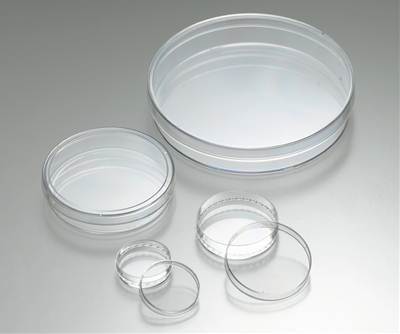 Altri esempi di terreni di coltura
Piastre Petri
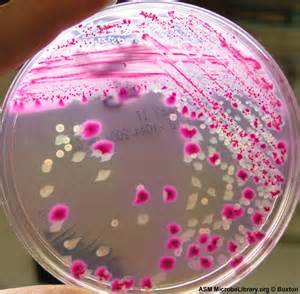 MacCONKEY AGAR

Peptone 	         20.0 g/L
Lactose 	         10.0
Bile salts No.3      1.5
Sodium chloride  5.0
Neutral red 	         0.03
Crystal violet        0.001
Agar 	         15.0
pH 7.1 0.2
MANNITOL SALT AGAR

`Lab-Lemco' powder 	1.0 g/L
Peptone 		10.0
Mannitol 		10.0
Sodium chloride 	75.0
Phenol red 		0.025
Agar 		15.0
pH 7.5 0.2
estratto di carne
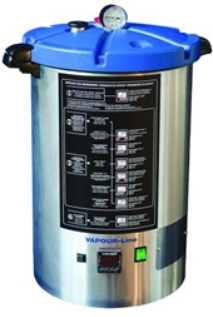 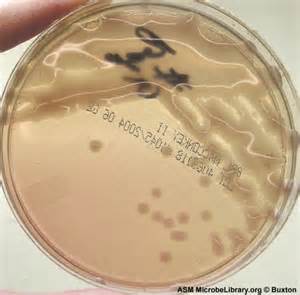 Directions
Suspend 51.5 g in 1 litre of distilled water. Bring to the boil to dissolve completely. Sterilise by autoclaving at
121 °C for 15 minutes.
Directions
Suspend 111 g in 1 litre of distilled water and bring to the boil to dissolve completely. Sterilise by autoclaving at 121 °C for 15 minutes.
autoclave
Due to the inclusion of a specially prepared fraction of bile salts in addition to crystal violet, the medium gives improved differentiation between coliforms and non-lactose fermenting organisms, whilst Gram positive cocci are completely inhibited.
A selective medium prepared for the isolation of presumptive pathogenic staphylococci. Most other bacteria are inhibited by the high salt concentration. Presumptive coagulase-positive staphylococci produce colonies surrounded by bright yellow zones whilst non-pathogenic staphylococci produce colonies with reddish purple zones.
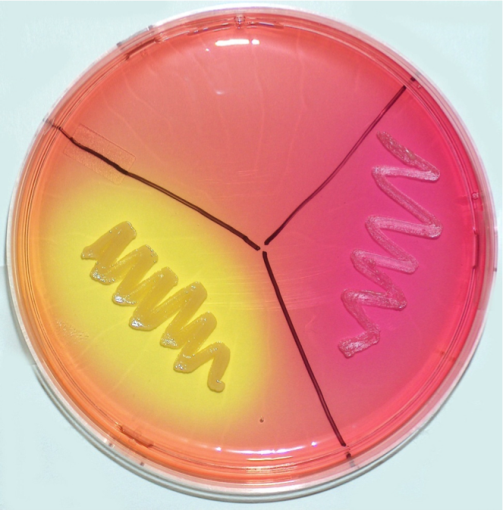 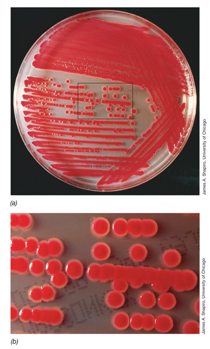 COLTURE BATTERICHE
Serratia marcescens (Gram -)
Colonie batteriche
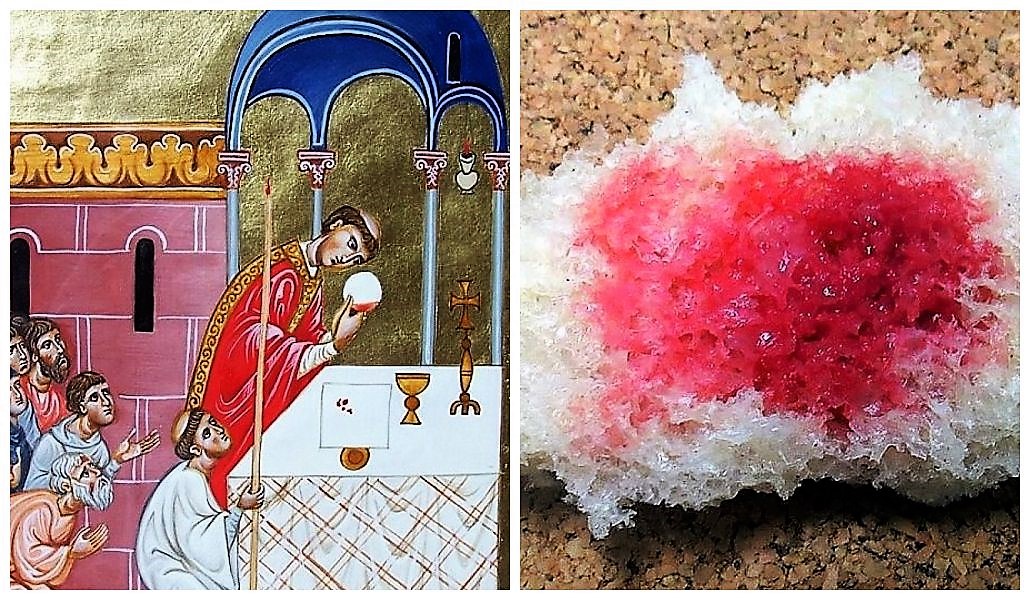 Le caratteristiche morfologiche delle colonie variano a seconda della specie batterica e del terreno di coltura utilizzato.

Grandezza,
Forma,
Consistenza,
Colore,
Odore,
…
MacConkey agar
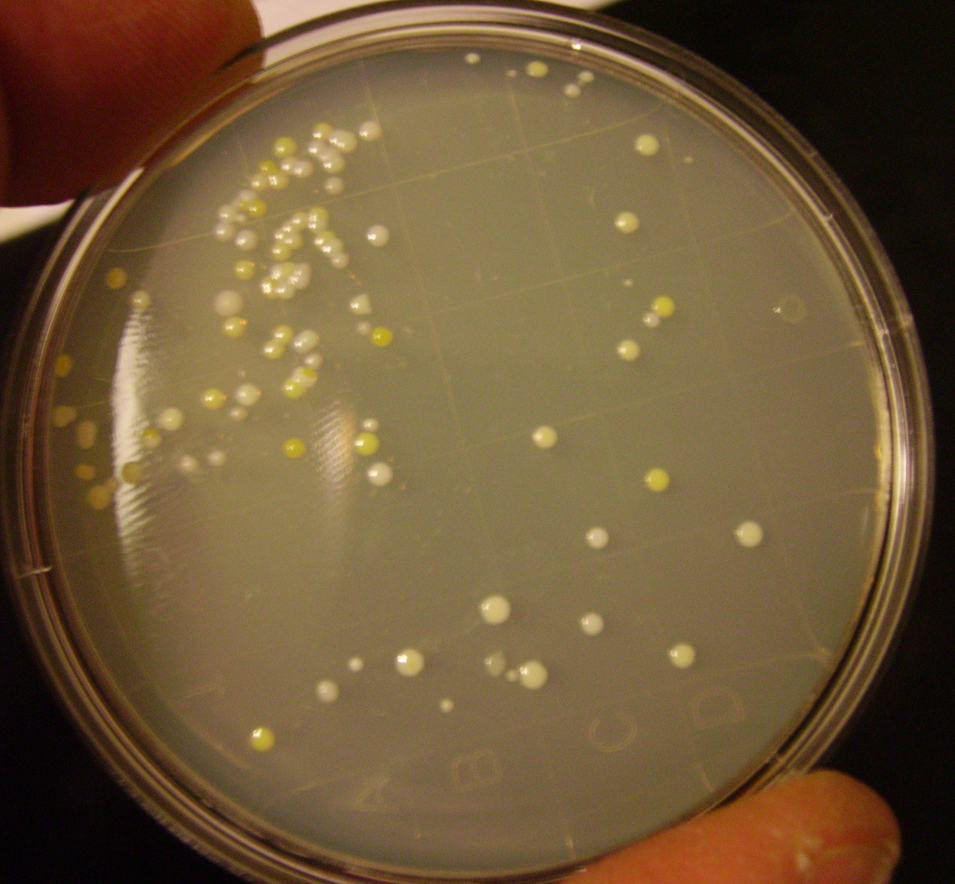 Colture pure?
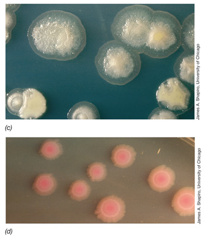 Pseudomonas aeruginosa (Trypticase soy agar)
Shigella flexneri
(MacConkey agar)
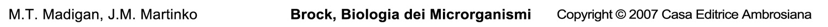 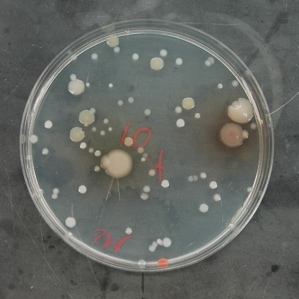 colonie batteriche
Sono visibili ad occhio nudo.
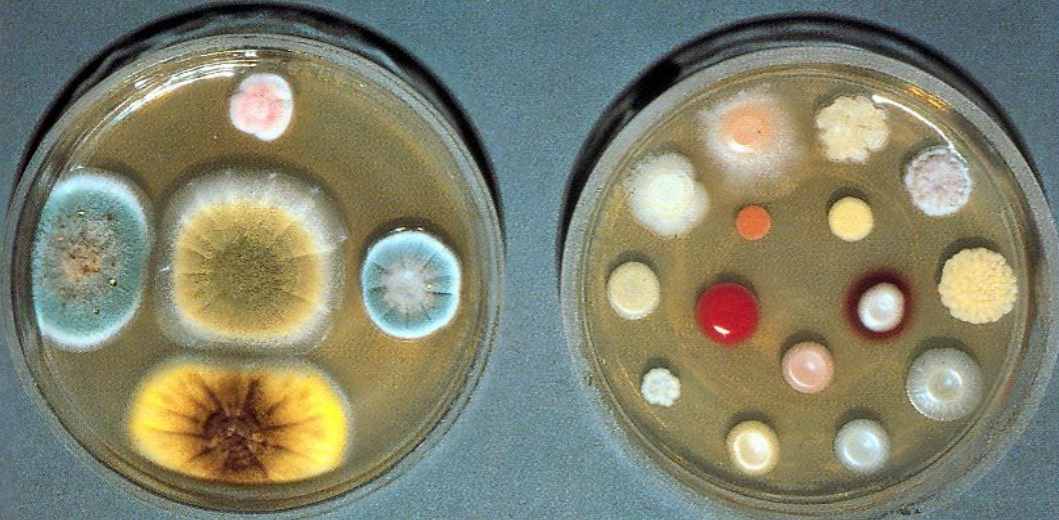 Ogni colonia, cresciuta sulla superficie del terreno di coltura solido, è costituita da milioni di cellule.
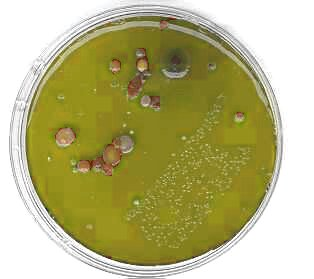 Si assume che ogni colonia pura e ben isolata deriva dalla moltiplicazione di una singola cellula.
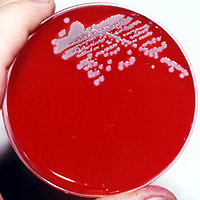 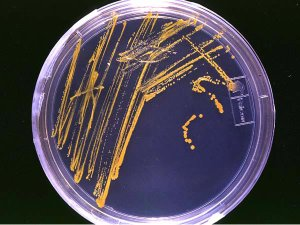 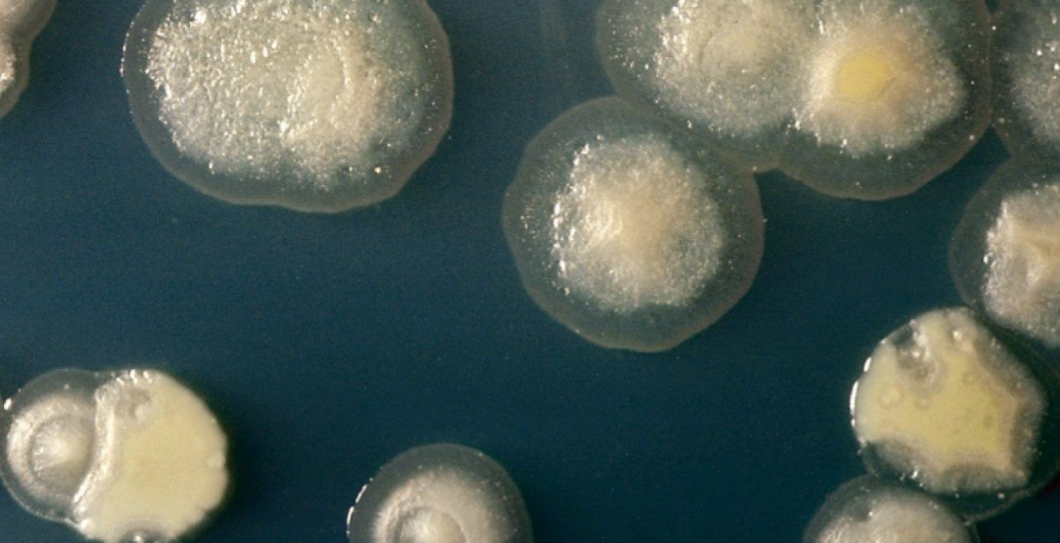 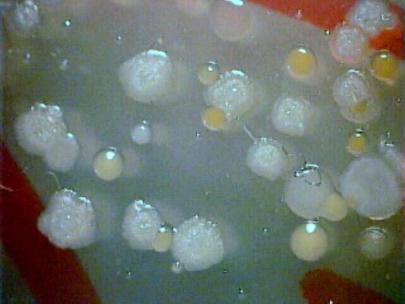 Descrizione morfologia colonie
Forma,
Grandezza,
Colore,
…
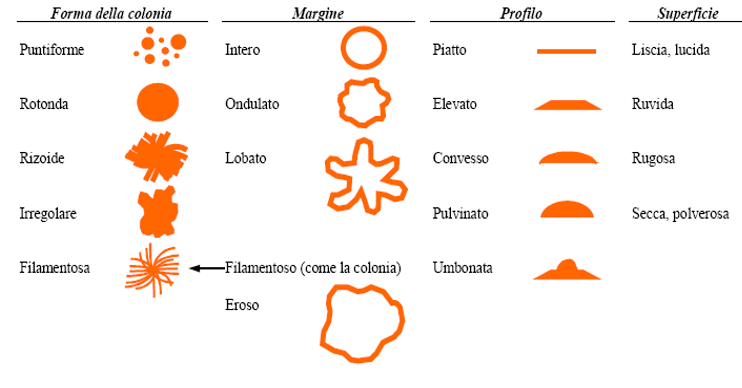 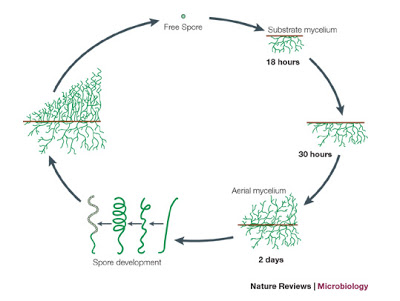 Alcuni batteri (attinomiceti) crescono sotto forma di corti filamenti (ife);  la rete tridimensionale formata dalle ife costituisce il micelio, che può essere aereo o vegetativo.
Esistono centinaia di terreni di coltura
Scelta in funzione del tipo di analisi da effettuare
Terreno di coltura usato nella diagnostica clinica contenente sostanze cromogene in grado di evidenziare specifiche attività enzimatiche di alcune specie batteriche comunemente responsabili di infezioni urinarie.
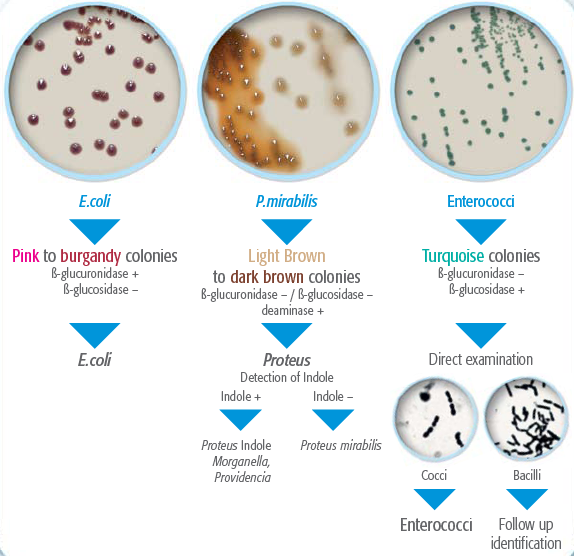 La maggior parte delle infezioni urinarie sono dovute ad
E. coli
Enterococchi
Proteus mirabilis
La -glucosidasi agisce su un substrato cromogeno che produce un metabolita insolubile di colore blu.
La -glucuronidasi agisce su un substrato cromogeno con produzione di un metabolita insolubile di colore rosa salmone.
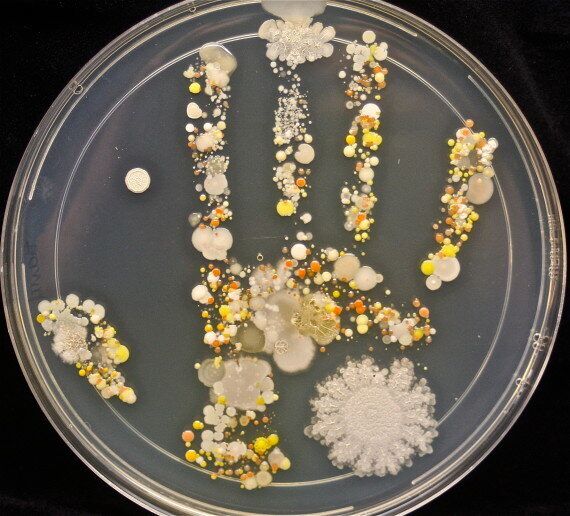 Un terreno di coltura sterile (al momento dell’impiego), deve essere inoculato in condizioni asettiche ed incubato in condizioni tali da permettere la crescita del microrganismo ricercato.
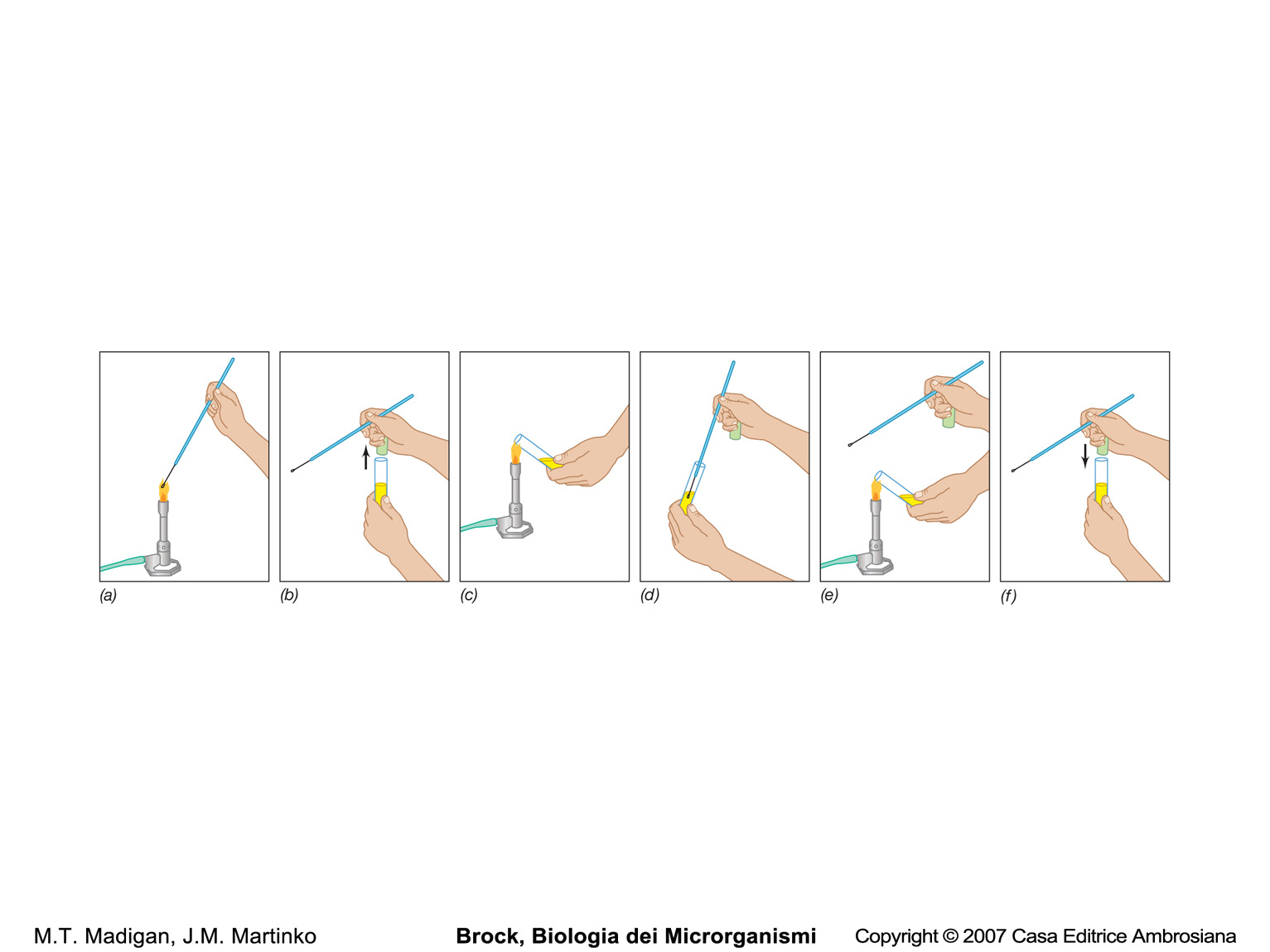 Esempi di tecniche microbiologiche
Problema dei contaminanti

	           I microrganismi sono ubiquitari!
Trasferimento asettico liquido-liquido di colture microbiche
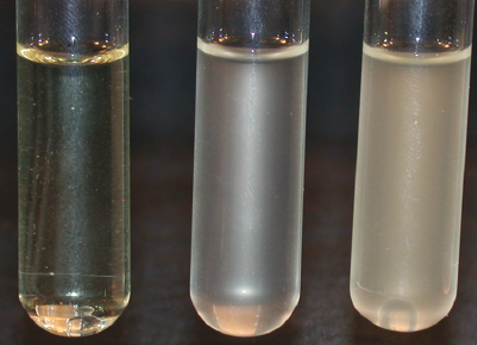 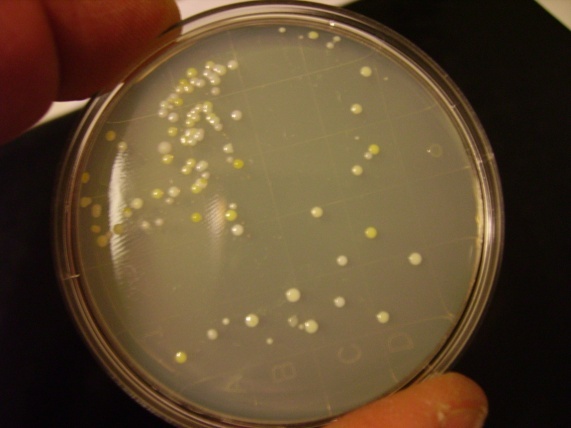 L’impiego di terreni di coltura solidi consente di ottenere colonie ben isolate o in forma pura (colture pure), di osservare la morfologia delle colonie, etc.
Vantaggi impiego terreni di coltura solidi?
Per identificare o studiare le caratteristiche di un batterio è necessario lavorare su colture pure!
Tecnica di semina liquido-solido (piastramento)
per sviluppo ed osservazione colonie
per ottenere colture pure
…
A
A
B
B
A
B
Effettuando test enzimatici su una coltura mista si otterrebbe un profilo corrispondente alla somma delle attività enzimatiche dei diversi batteri.
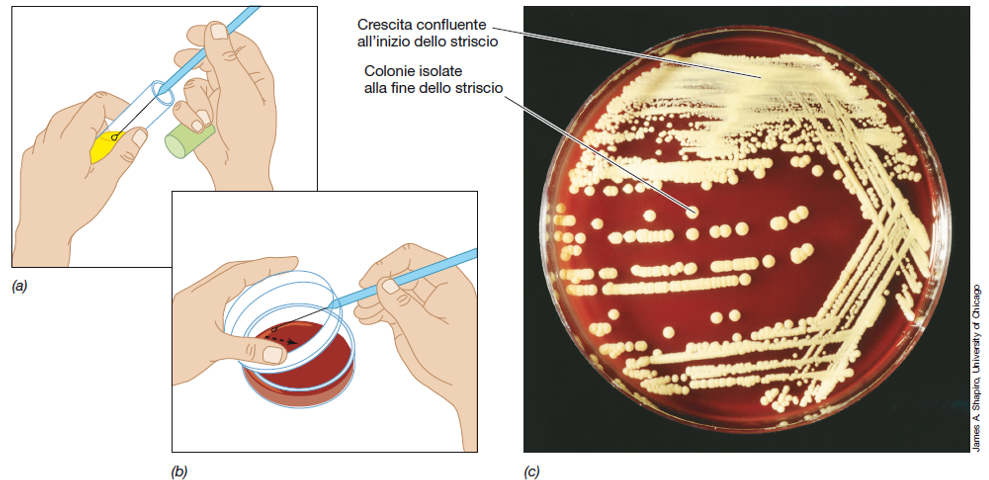 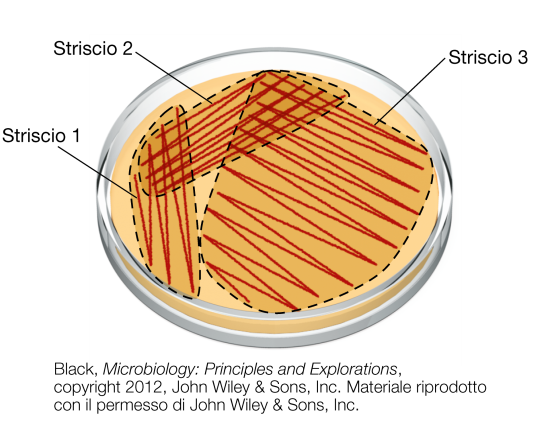 tecnica semina terreno solido con ansa da microbiologia
Il terreno solido permette di immobilizzare e separare le cellule
Brook – Biologia dei microrganismi – CEA 2007
Wessner, Dupont, Charles - Microbiologia – CEA 2016
Esistono diversi sistemi di identificazione biochimica
Esempio di sistema di identificazione biochimica per Gram – (ossidasi -)
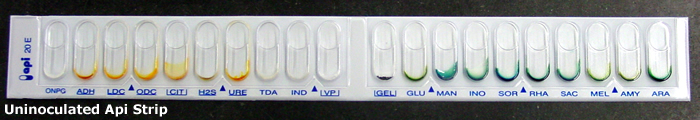 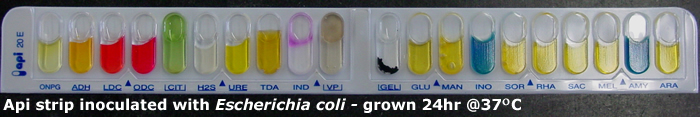 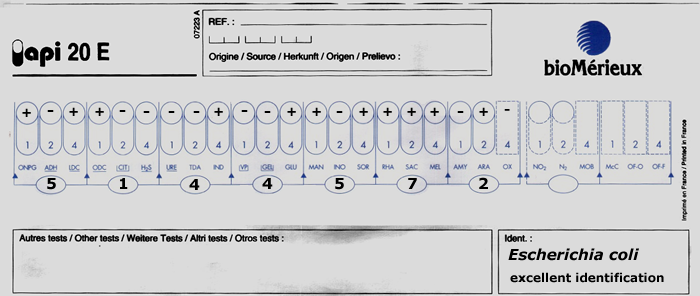 Registrazione risultati
http://www.rci.rutgers.edu/~microlab/CLASSINFO/IMAGESCI/Identification%20of%20Unknown%20-%20Api.htm
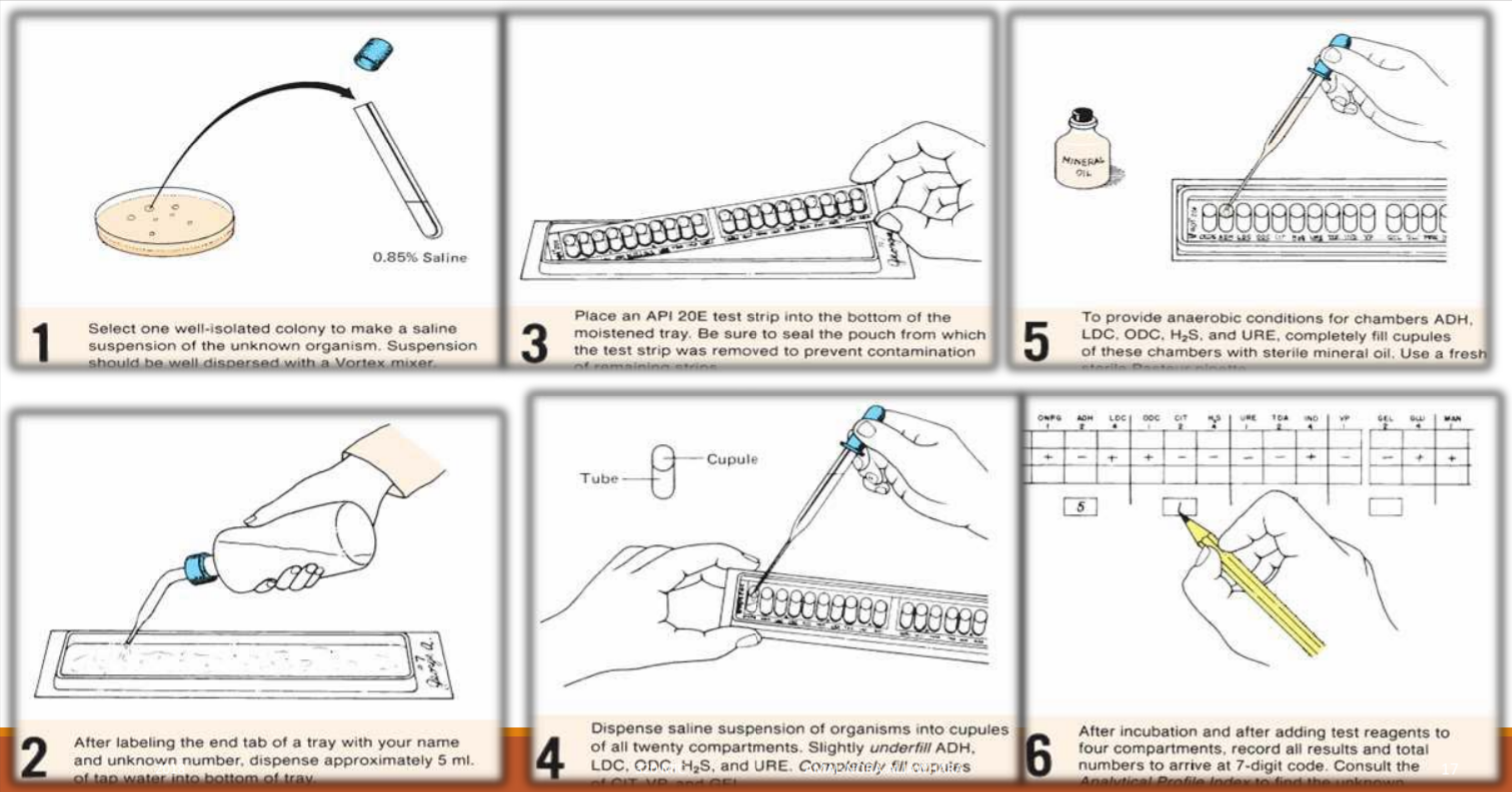 Identificazione batteri
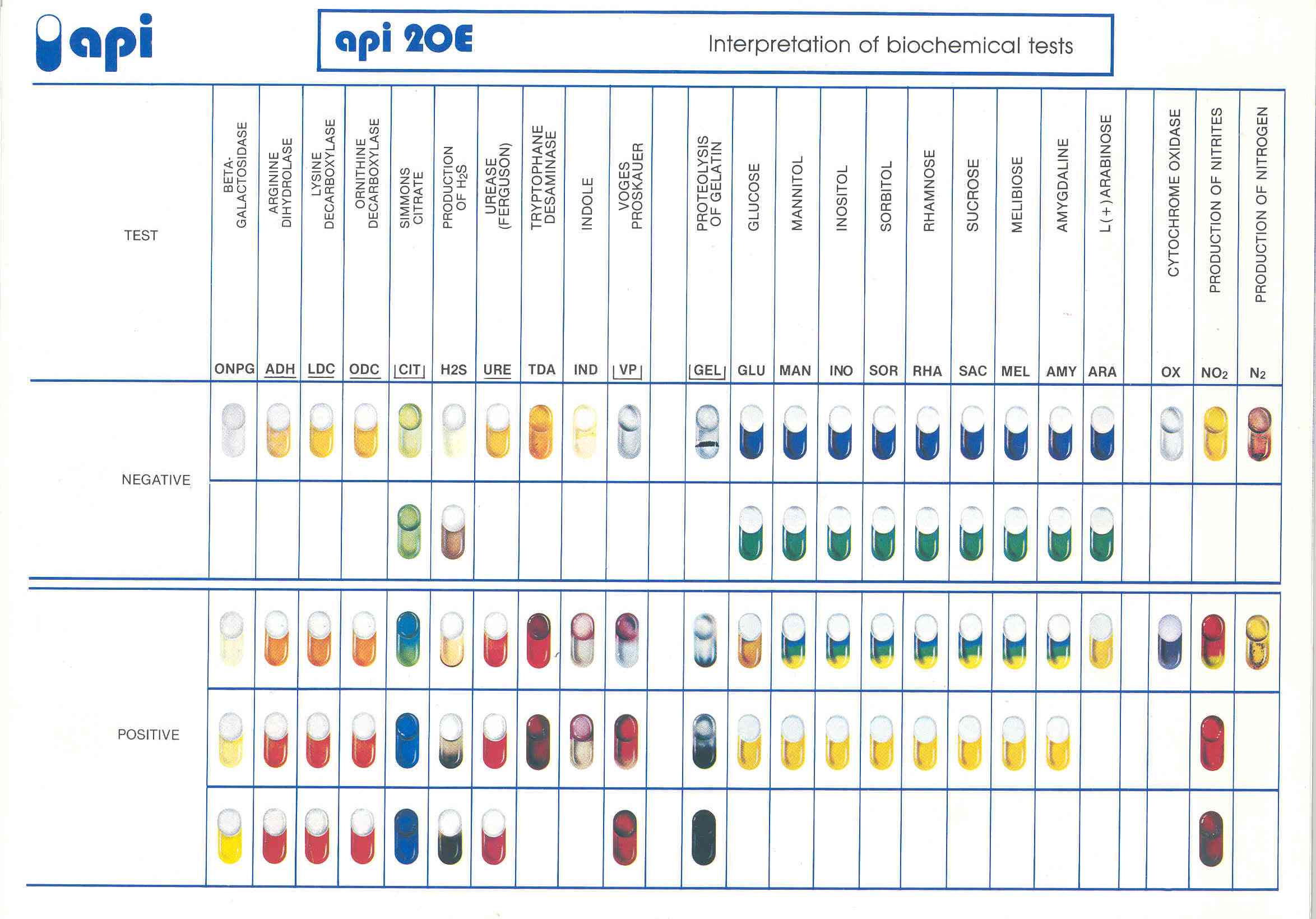 ENERGETICA DEI MICRORGANISMI
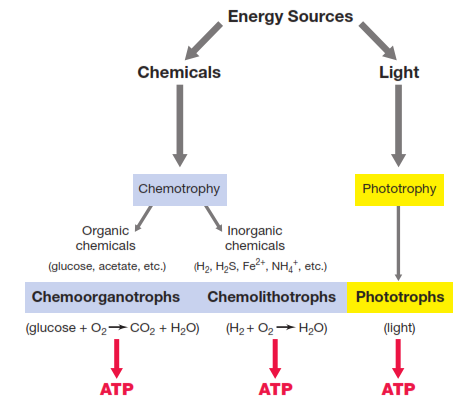 Per moltiplicarsi le cellule devono essere in grado di trasformare l’energia disponibile nell’ambiente in una forma di energia utile a compiere un lavoro.
CLASSI ENERGETICHE DEI MICRORGANISMI
CONSERVAZIONE DELL’ENERGIA
FPM  fosforilazione ossidativa  ATP
Meccanismo comune a tutti i microrganismi (ad eccezione dei fermentanti)
Alcuni microrganismi, in funzione delle condizioni ambientali, sono in grado di utilizzare diverse fonti di energia.
Energia: “capacità di compiere un lavoro”
	kilojoule (Kj) → 1 Kj = 0,239 Kcal
J= Kgm2/s2
Concetti di Bioenergetica
Energia disponibile per compiere un lavoro utile
Le reazioni chimiche sono accompagnate da cambiamenti di energia
Reagenti               Prodotti
A + B  C + D
calore + energia libera (G)
ΔG0’  variazione di energia libera in condizioni standard
liberazione di energia libera
(reazione esoergonica)
richiesta di energia libera
(reazione endoergonica)
ΔG0’ negativo 
pH  7
T   25°C
M  1
P  1 atm
ΔG0’ positivo 
Utilizzabile per effettuare un lavoro o produrre ATP
Per calcolare ΔG0’ è necessario conoscere i valori
dell’energia libera di formazione di reagenti e prodotti (Gf0).
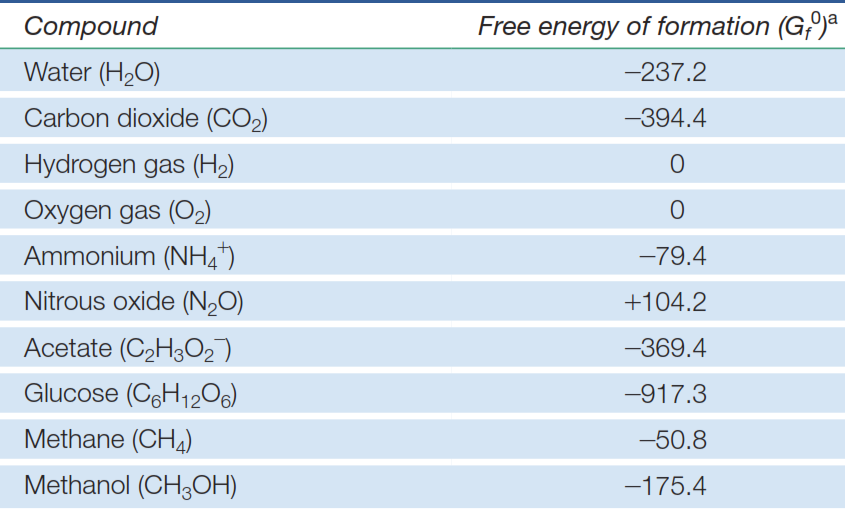 Energia libera rilasciata o richiesta per la formazione di una molecola a partire dagli elementi che la compongono.
per la sua formazione è necessario fornire energia
Gf0 degli elementi nella forma elementare o elettricamente neutra (C, H2, O2, N2) è uguale a zero.
A + B  C + D
E
ΔG0’ = Gf0 [C + D] - Gf0 [A + B]
               prodotti         reagenti
Composti con Gf0 negativa tendono a formarsi spontaneamente, con rilascio di energia
Le reazioni chimiche sono accompagnate da cambiamenti di energia
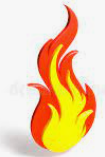 calore + energia libera (G)
ΔG0’
variazione di energia libera in condizioni standard





ΔG0’ consente di definire se una reazione è endoergonica o esoergonica
pH  7
T   25°C
M  1
P  1 atm
In natura raramente esistono ambienti che rispettano le condizioni standard.
Per i calcoli bioenergetici sarebbe più opportuno considerare il ΔG delle reazioni.
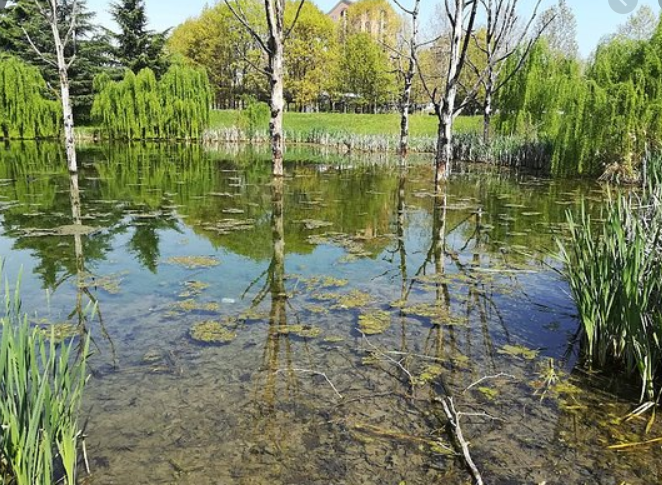 Tiene conto delle effettive condizioni ambientali (pH, temperatura, pressione, concentrazioni specie chimiche, …) in cui i microrganismi vivono.
Gli ambienti naturali si troviamo in condizioni standard?
Pur essendo ΔGΔG0’, per comprendere i flussi energetici nei microrganismi è, comunque, sufficiente far riferimento a ΔG0’.
ΔG = ΔG0’ + RT ln Keq
H2 + ½ O2  H2O		ΔG0’= -237 Kj
ENZIMI
Reazione spontanea?
Prima che la reazione possa avvenire è necessario fornire energia per rompere i legami chimici dei reagenti.
Energia di attivazione
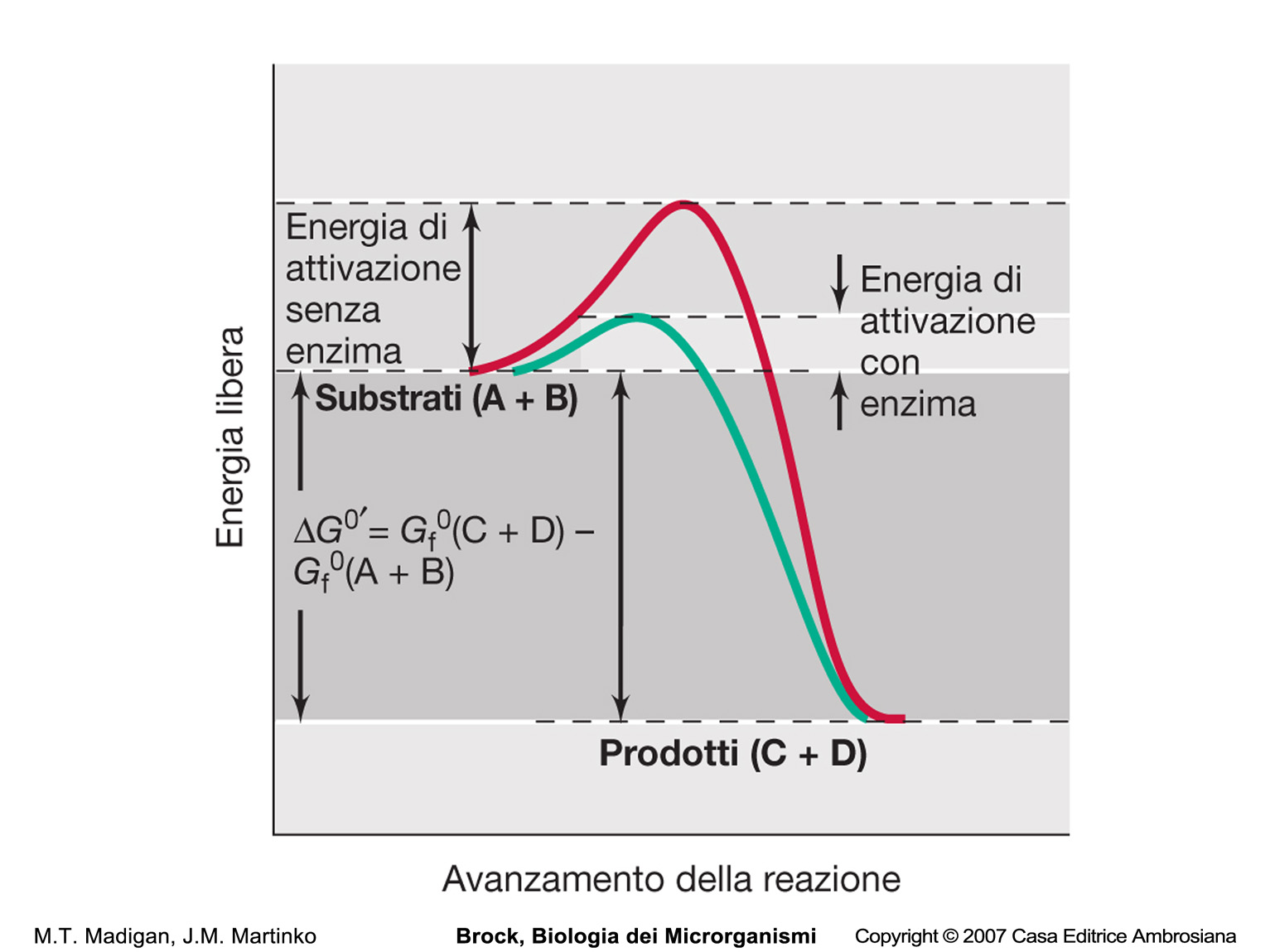 A + B  C + D
L’intervento di un catalizzatore (enzima) consente di
ridurre l’energia di attivazione,
portare in uno stato reattivo i reagenti,
aumentare la velocità della reazione.
ΔG0’ = Gf0 [C + D] - Gf0 [A + B]
               prodotti         substrati
E + S  E-S  E + P
Complesso enzima-substrato
Gli enzimi (proteine, RNA) riducono l’energia di attivazione.
aumento della velocità della reazione di 108-1020 volte la velocità spontanea.
Molti enzimi contengono piccole molecole non proteiche importanti per l’attività enzimatica.
gruppi prostetici
Molecole legate fortemente all’enzima, spesso in modo permanente e con legami covalenti.
coenzimi
Molecole legate debolmente all’enzima; una singola molecola di coenzima, inoltre, può legarsi anche ad enzimi diversi (NAD+/NADH).
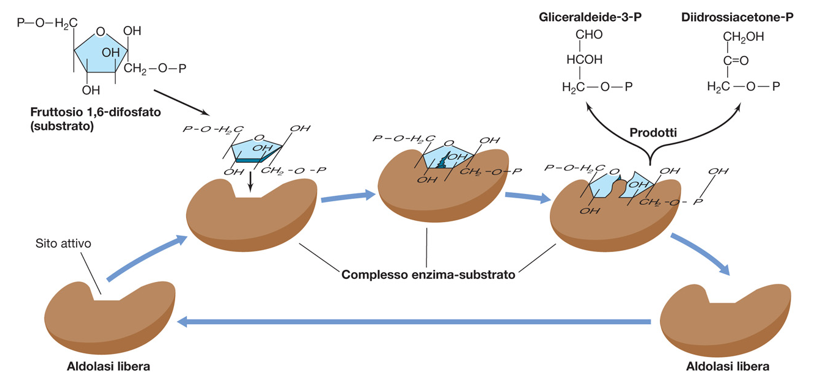 Legami idrogeno, forze di van der Waals, interazioni idrofobiche
Interazione enzima-substrato
Messa in tensione dei legami della molecola di substrato
L’enzima non viene consumato
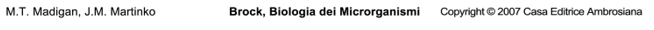 reazione esoergonica
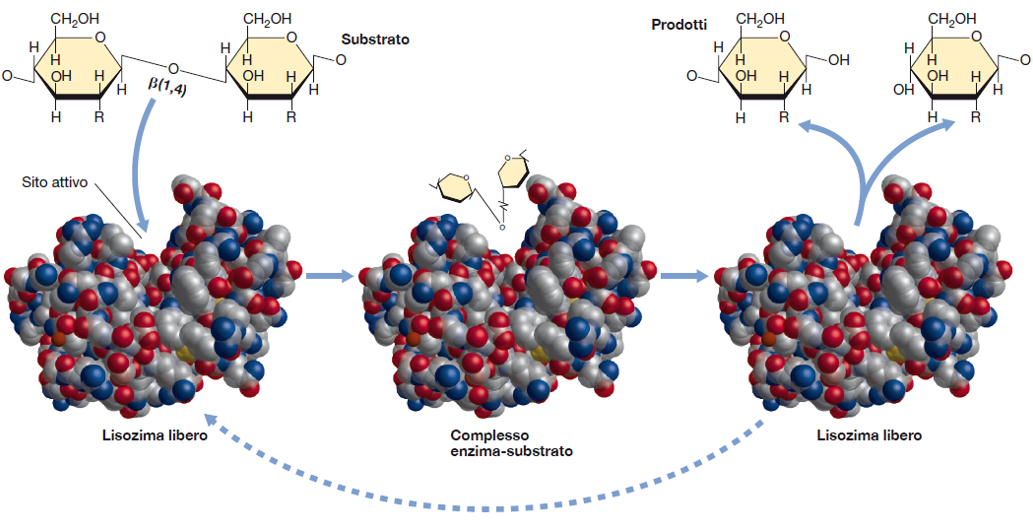 Sito attivo che lega il substrato (peptidoglicano)
Rappresentazione al computer dell’enzima lisozima
Molti enzimi catalizzano reazioni endoergoniche:
possono convertire substrati a bassa energia in prodotti ad alta energia.
Accoppiamento con reazioni che liberano energia (idrolisi ATP)
per superare la barriera dell’energia di attivazione
per trasformare i substrati in prodotti con un alto livello energetico.
REAZIONI DI OSSIDO-RIDUZIONE (reazioni redox)
Nella cellula la conservazione dell’energia è legata a reazioni di ossido-riduzione, con formazione di composti ad alta energia (ATP).
I processi biochimici di ossido-riduzione, di solito, consistono nel trasferimento di un e- associato ad un H+.
Gli e- non possono essere presenti nella cellula come tali, ma come parti di atomi/molecole.
H2 + ½ O2  H2O	ΔG0’= -237 Kj
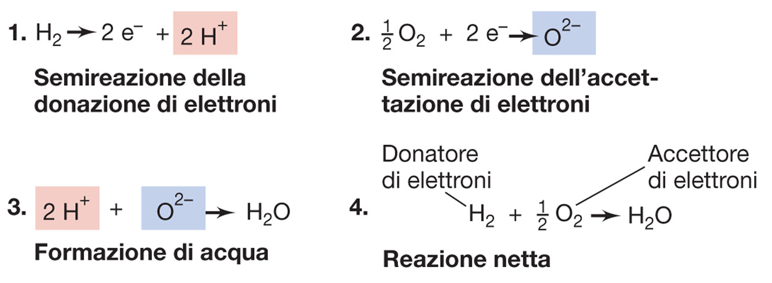 ione ossido
Somma di 2 semireazioni
Nelle reazioni redox è importante  considerare il potenziale di riduzione!
La tendenza a ridursi di sostanze diverse viene definita potenziale di riduzione della semireazione.
Eo’  potenziale di riduzione in condizioni standard.
Il potenziale  di riduzione è misurato in volt (V), con riferimento ad H2 come sostanza standard.
2H+ + 2e-  H2   -0,421 V
Molte molecole possono comportarsi sia da donatore che da accettore di e- in funzione delle sostanze con cui reagiscono.
Le semireazioni delle diverse sostanze possono essere raggruppate sotto forma di coppie redox.
	2H+/H2
	½O2/H2O
H2 + ½ O2  H2O
La sostanza ridotta di una coppia redox, il cui E0’ è più negativo, dona e- alla sostanza ossidata di una coppia redox il cui E0’ è più positivo.
2 e-
2H+/H2	  (E0’ -0,42V)

½O2/H2O	 (E0’ +0,82V)
H2O ha una bassa tendenza a donare e-
O2 ha una elevata tendenza ad accettare e-
In natura esistono numerose coppie redox con diversi E0’.
Per  spiegare il trasferimento di e- che avviene nelle cellule è stata ideata la TORRE DEGLI ELETTRONI (o torre redox).
I
E0’ -0,50 V  max tendenza a cedere e-
Nella torre degli e- le diverse coppie redox sono ordinate secondo il loro E0’, dal più negativo (in alto) al più positivo (in basso).
E0’ +0,90 V max tendenza ad accettare e-
La differenza di potenziale di riduzione tra due sostanze (o due coppie redox) sulla torre degli elettroni viene indicata come ΔE0’
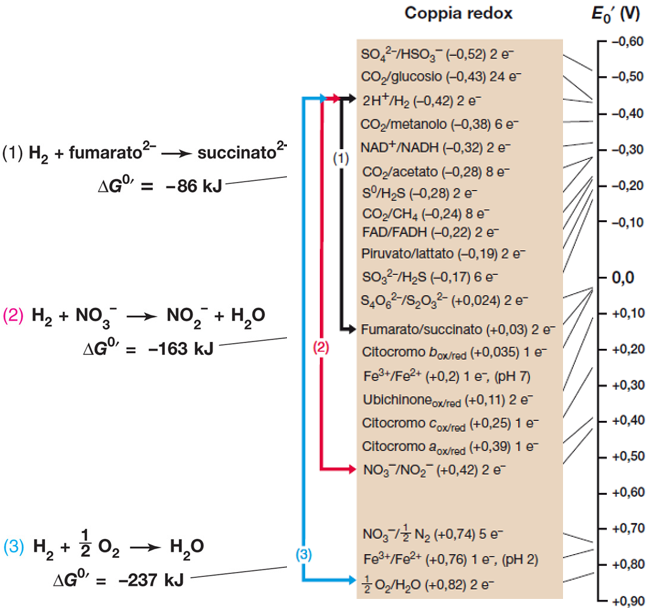 Esempi di energia rilasciata nel trasferimento di e- da H2 ad accettori diversi (fumarato, nitrato, ossigeno).
Maggiore è la distanza tra donatore ed accettore di elettroni maggiore è la quantità di energia rilasciata.

ΔE0’ è proporzionale a ΔG0’
Perché NO3- è un accettore di e- migliore del fumarato?
Donatori di elettroni  potenziali fonti di energia
Passando allo stato ossidato liberano energia
In realtà non è il donatore in sé a contenere energia, ma è la reazione chimica (ossido-riduzione) a rilasciare energia.
Quanto maggiore è la differenza tra i potenziali di riduzione delle due semireazioni, tanto maggiore sarà l’energia liberata durante la reazione di ossido-riduzione.
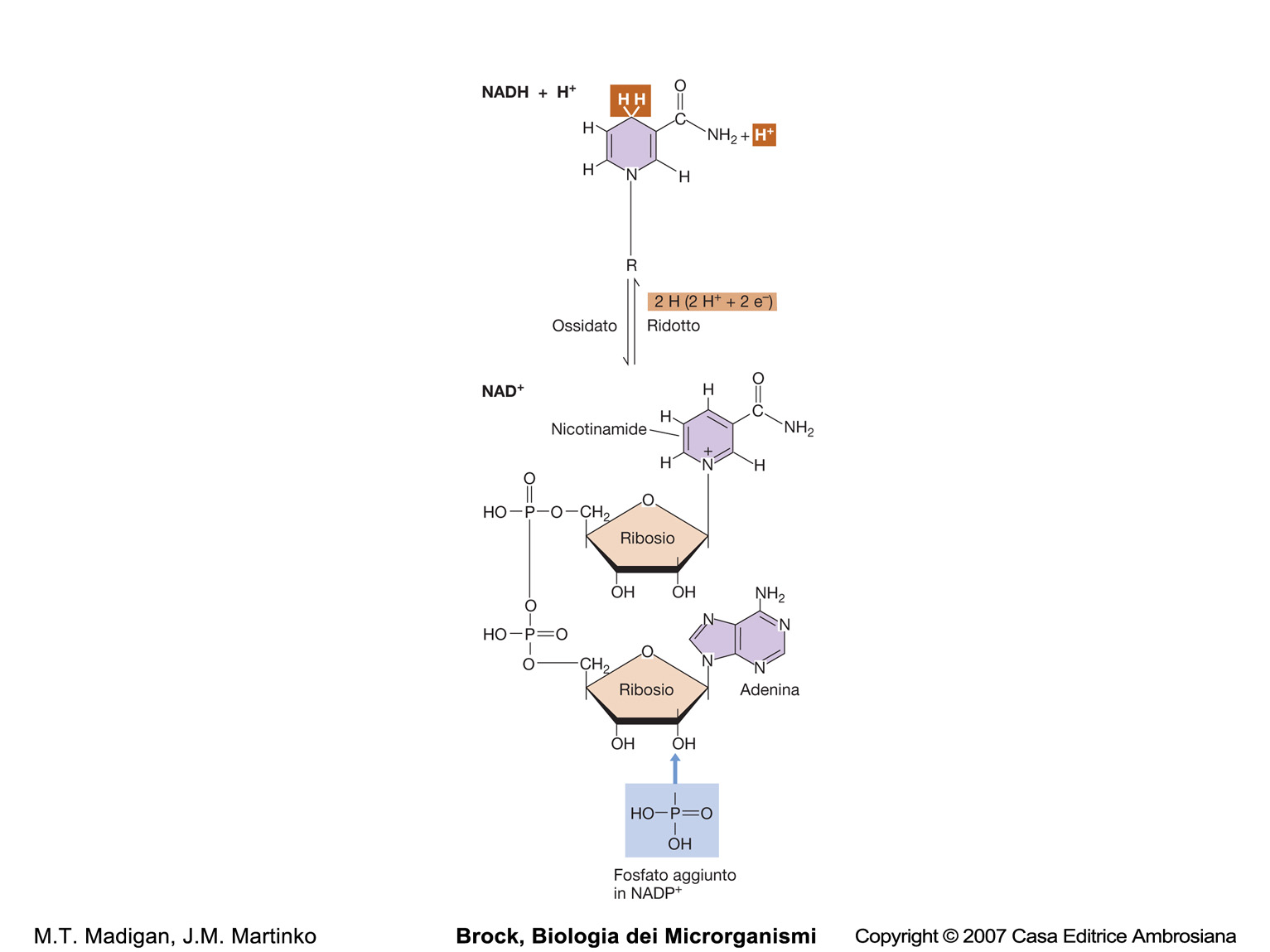 Il TRASFERIMENTO DI ELETTRONI, nel corso delle reazioni redox, avviene mediante trasportatori.
Nella cellula come avviene il trasferimento di elettroni?
I trasportatori possono essere legati all’enzima (gruppo prostetico) o diffusibili liberi (coenzimi)
R = parte adeninica
Coenzimi: NAD+, NADP+
Accettano elettroni e protoni (2 e- ed 1 H+, mentre l’altro H+ viene rilasciato nel citoplasma)
Nicotinammide adenina dinucleotide
NAD+/NADH
coinvolto nelle reazioni cataboliche

NADP+/NADPH
Soprattutto nelle reazioni anaboliche
Potenziale di riduzione
NAD+/NADH (NADP+/NADPH ) -0,32 V

Buoni donatori di elettroni
(nella forma ridotta)
NAD+/NADH nelle reazioni di ossido-riduzione
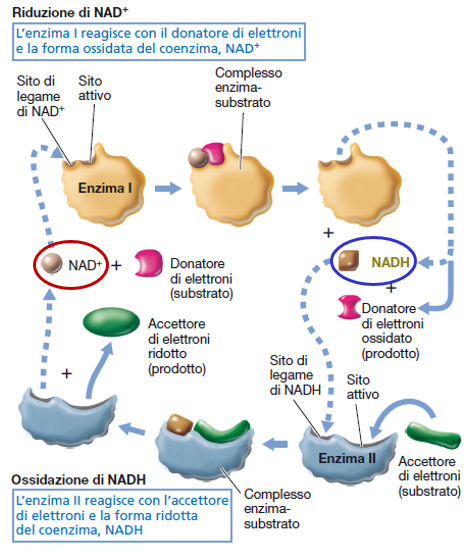 Reazione redox in cui due diversi enzimi richiedono coenzima NAD+ o NADH.
Il coenzima funziona da intermediario

facilita la reazione ma non viene consumato.
La molecola di un coenzima può legarsi anche ad enzimi diversi (NAD+/NADH).
La cellula possiede un numero limitato di molecole di coenzimi NAD+/NADH!!!
Brook, Biologia dei microrganismi –  1 Microbiologia generale
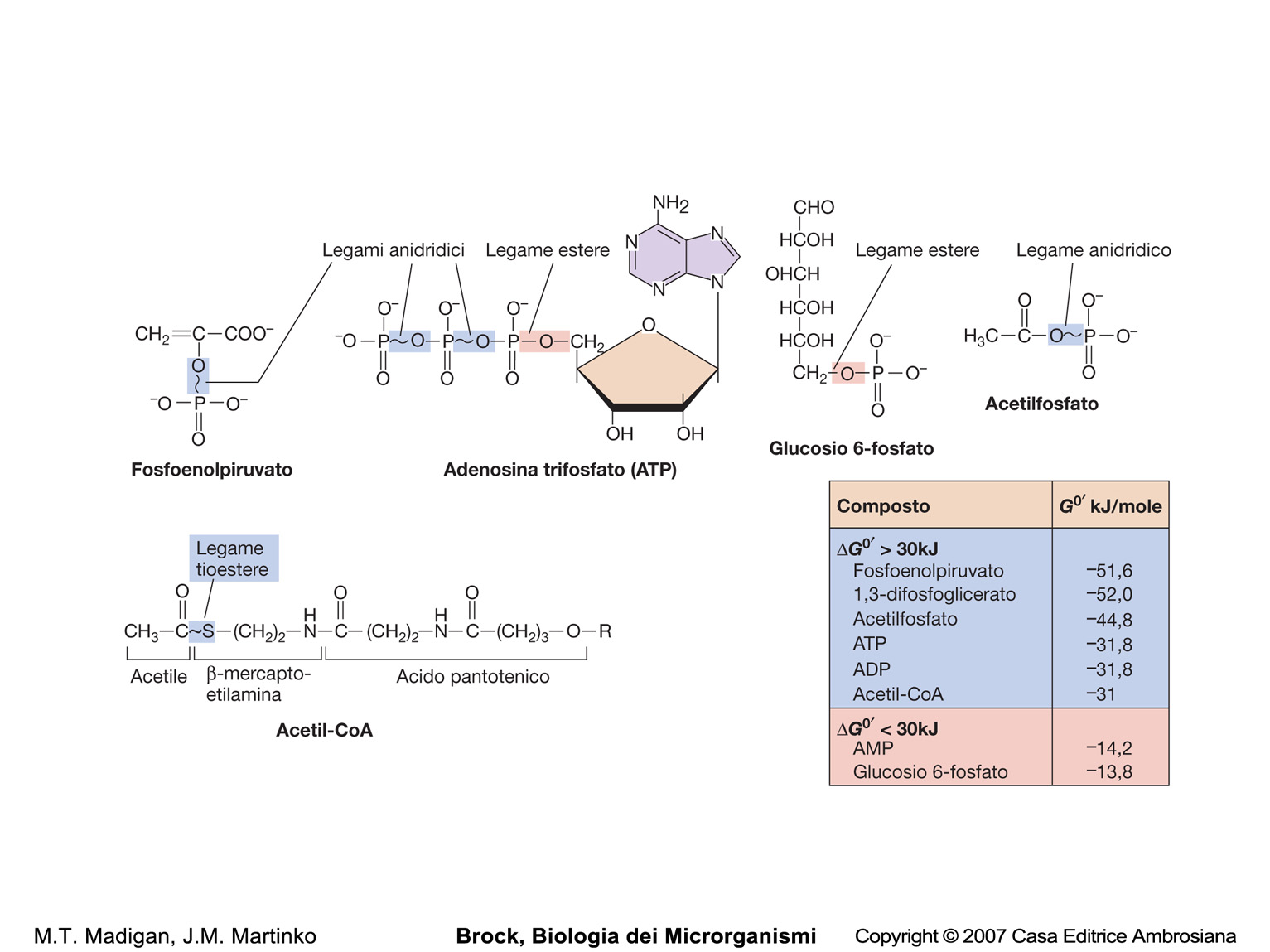 COMPOSTI AD ALTA ENERGIA
L’energia chimica, liberata nel corso delle reazioni redox, viene convertita in molecole ad alta energia.
Il legame estere non è un legame ad alta energia
Alcuni legami di queste molecole vengono definiti ad alta energia.
I derivati del coenzima A sono
importanti per le richieste
energetiche degli anaerobi.
L’idrolisi del legame tioestere è sufficiente per la sintesi di un legame fosfato ad alta energia.
Le molecole ad alta energia contengono legami con ΔG0’>-30 Kj/mole.
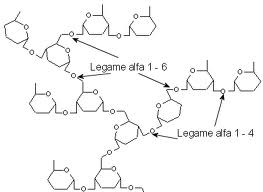 Nella cellula l’ATP è un’entità dinamica presente in basse concentrazioni (2 mM)
Per la conservazione dell’energia a lungo termine  i microrganismi sintetizzano polimeri insolubili (glicogeno, poli--idrossibutirrato (PHB), zolfo elementare) che vengono accumulati sotto forma di granuli.
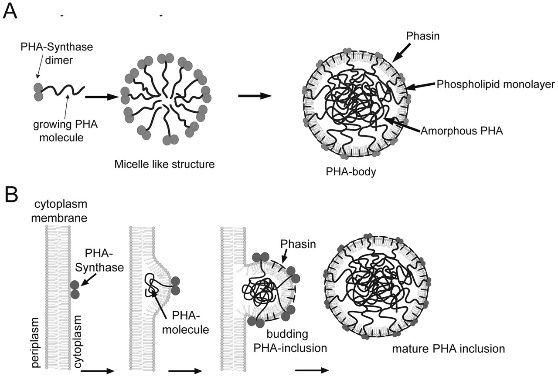 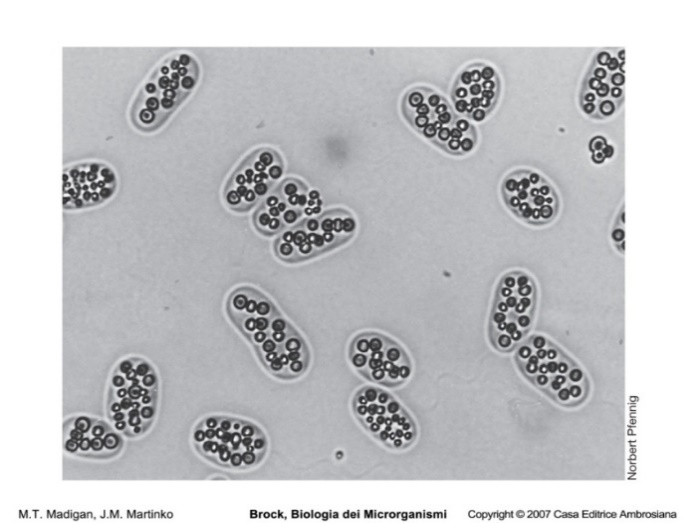 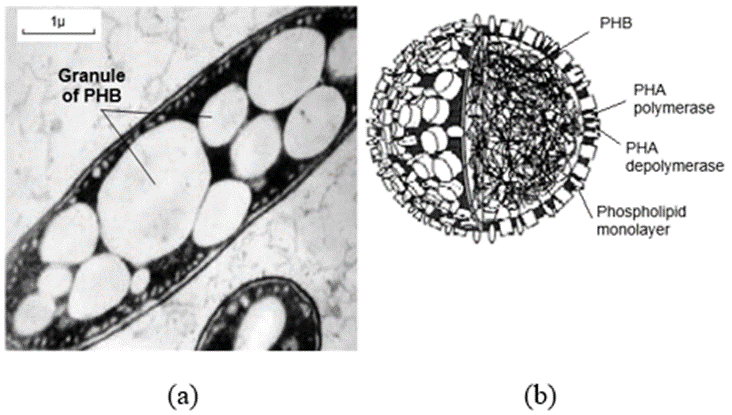 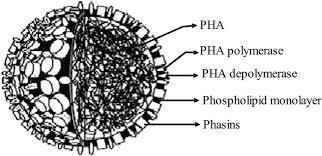 Questi polimeri possono essere ossidati per produrre ATP.
FERMENTAZIONE e RESPIRAZIONE
(due processi deputati alla conservazione dell’energia nei chemiorganotrofi).
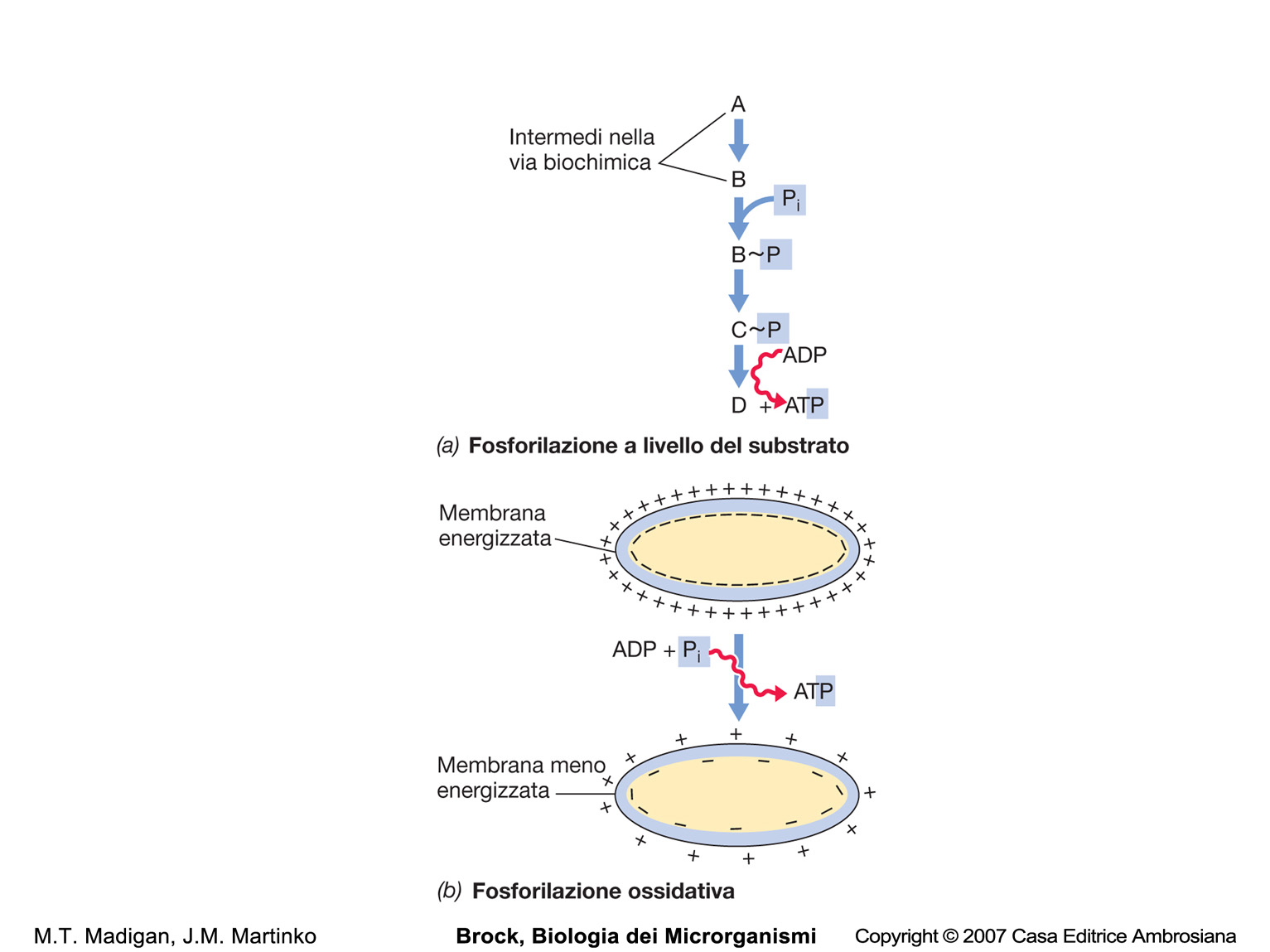 Reazioni redox
Nella fermentazione la sintesi di ATP avviene mediante fosforilazione a livello del substrato.
Non è coinvolta la catena di trasporto!
Nella fermentazione non intervengono accettori finali di elettroni esterni.

La reazione di ossidazione è accoppiata alla riduzione di un composto organico (interno) derivato dal donatore di elettroni.
Nella respirazione l’ATP viene generato, sfruttando la forza proton-motrice, mediante la fosforilazione ossidativa.
È coinvolta la catena di trasporto!
Nei fototrofi l’ATP viene prodotto attraverso la fotofosforilazione: la forza proton-motrice, generata dalla luce, viene sfruttata per generare ATP.
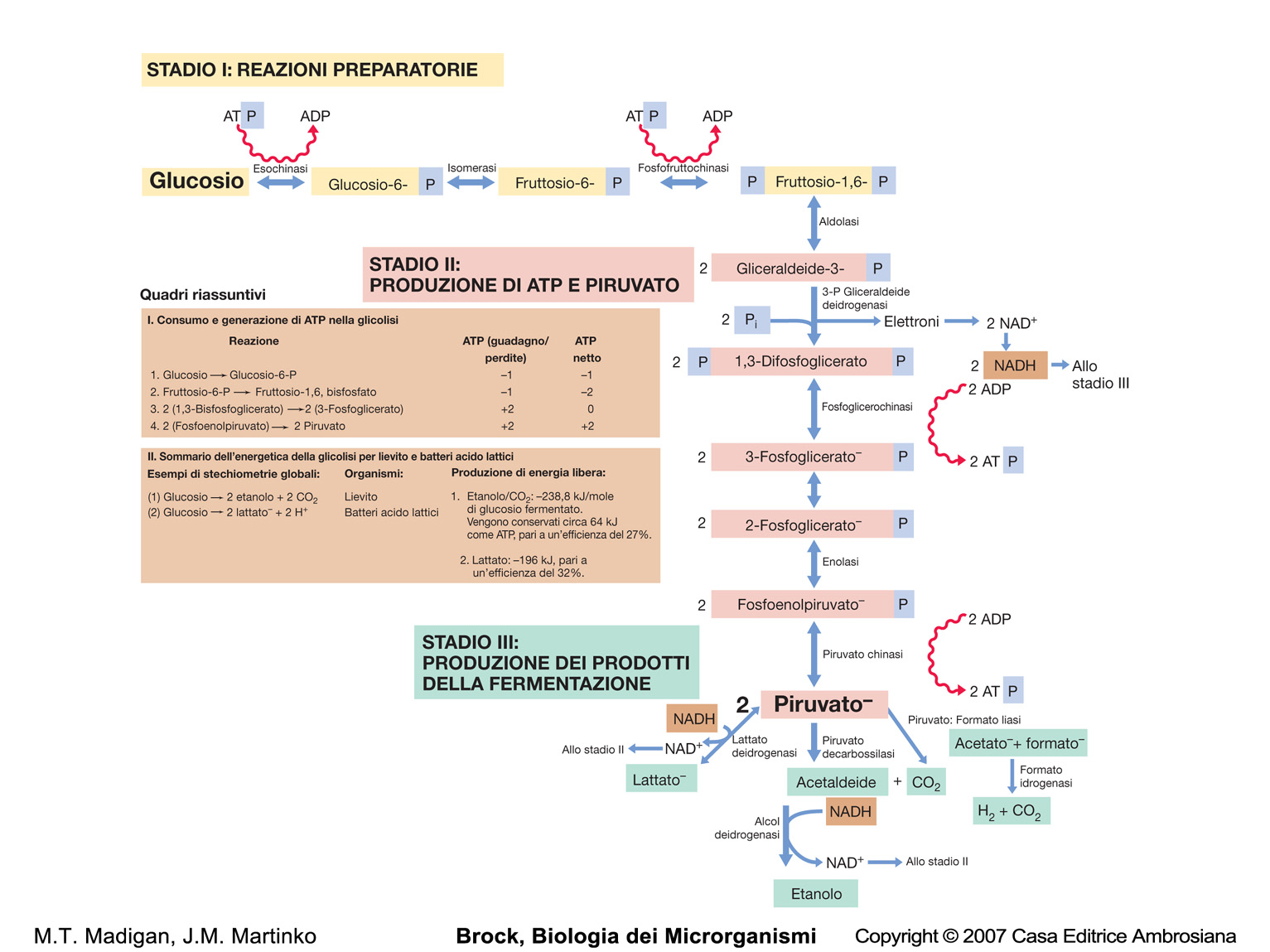 GLICOLISI (via di Embden-Meyerhof-Parnas)
Glicolisi + Fermentazione
processo, diviso in 3 stadi, che non richiede O2
non avvengono reazioni di ossido-riduzione
Fosforilazione a livello del substrato
reazioni di ossido-riduzione  con formazione di ATP e piruvato.
Fosforilazione a livello del substrato
Reazioni di ossido-riduzione  con formazione dei prodotti di fermentazione (contenenti ancora energia libera non sfruttata dalle  cellule).
Consumo di glucosio
Sintesi di 2 ATP (netto)
Prodotti di fermentazione (prodotti di scarto)
NADH deve essere riossidato per poter far procedere la glicolisi e consentire la sintesi di ATP.
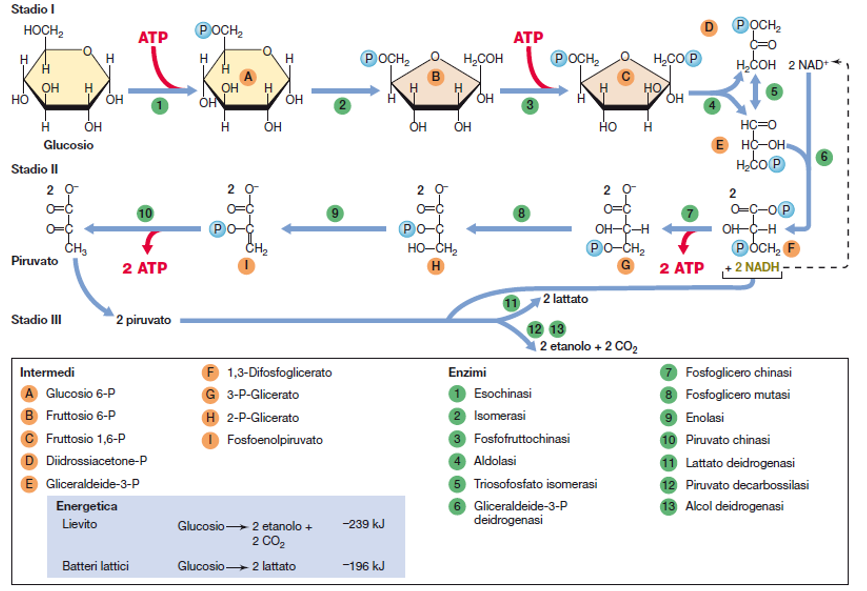 Brook, Biologia dei microrganismi –  1 Microbiologia generale
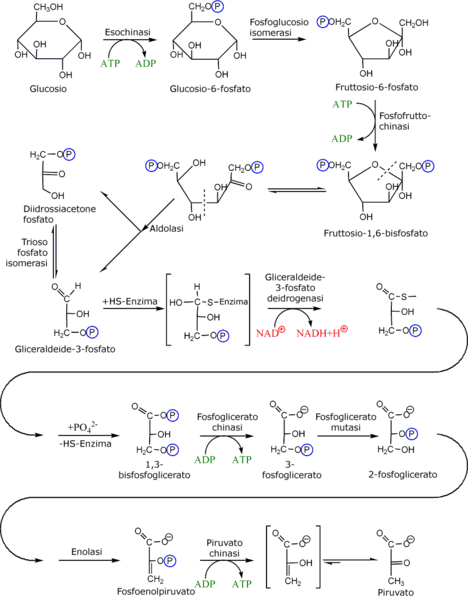 Glucosio

Piruvato

Ciclo degli acidi tricarbossilici (TCA o CAC)
Con il ciclo di Krebs il piruvato viene ossidato a CO2.
Per ogni molecola di piruvato ossidata si producono
3 molecole di CO2.
C6H12O6 + 6 O2 → 6 CO2 + 6 H2O + energia (ATP)
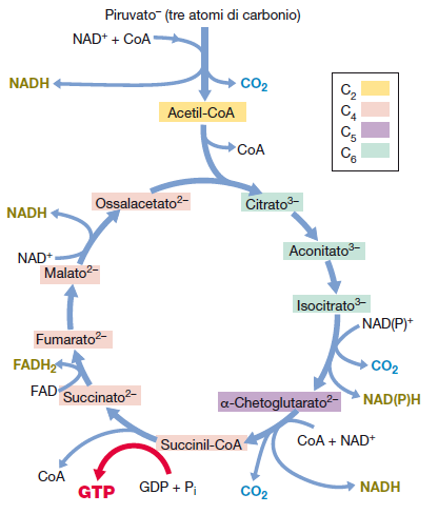 Gli e-, derivanti dai processi di ossidazione degli intermedi del ciclo di Krebs, vengono trasferiti al NAD+ ed al FAD.
NADH e FADH2 cedono gli e- alla catena di trasporto, che li trasferisce fino all’O2 o ad altri accettori terminali.
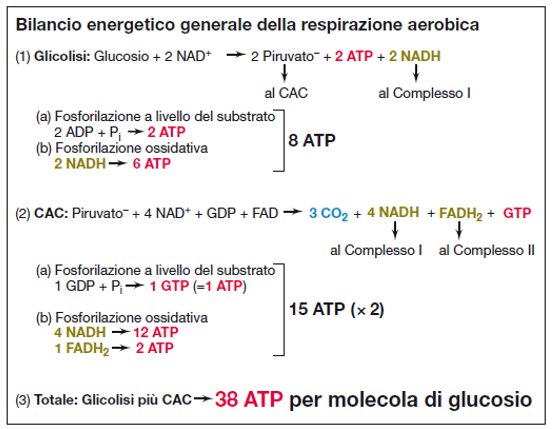 Guanosintrifosfato
(fosforilazione a livello del substrato)
Durante la fermentazione, in genere, si producono solo 2 ATP per molecola di glucosio, mentre nella respirazione aerobica se ne producono 38 ATP.
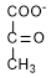 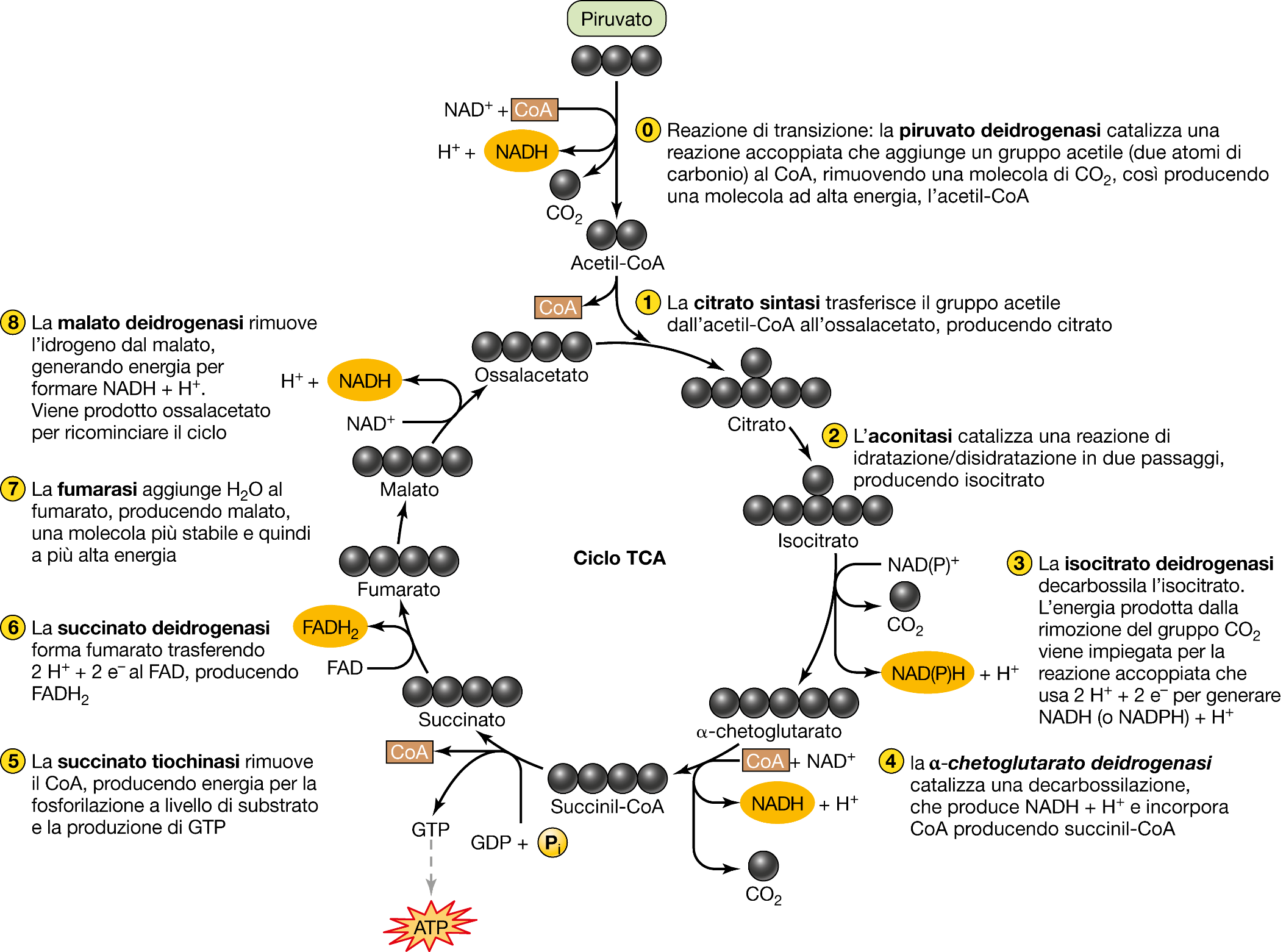 Ossidazione completa del piruvato
Funge da accettore di gruppi acetile
Wessner, Dupont, Charles – Microbiologia – CEA, 2015
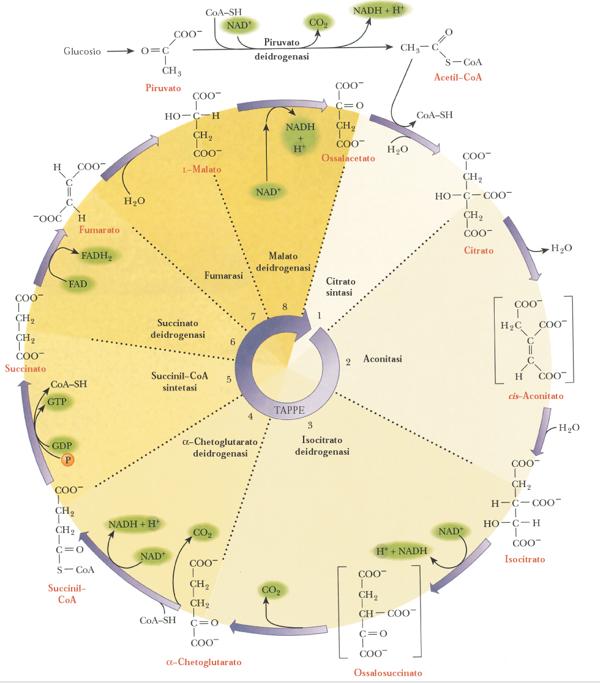 Alcune molecole C4 (succinato, fumarato, malato) e C6 (citrato), eventualmente disponibili nell’ambiente, possono entrare direttamente nel CAC come fonte di energia!
Oltre che per fini energetici, il CAC rifornisce la cellula di alcuni intermedi che vengono utilizzati per la sintesi di importanti metaboliti.

-chetoglutarato e ossalacetato:
sintesi alcuni aminoacidi.
SuccinilCoA:
sintesi citocromi, clorofilla, tetrapirroli.
La decarbossilazione dell’ossalacetato consente di produrre fosfoenolpiruvato (precursore per la sintesi di glucosio).
Dall’acetato (acetilCoA) può partire la biosintesi degli acidi grassi.
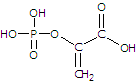 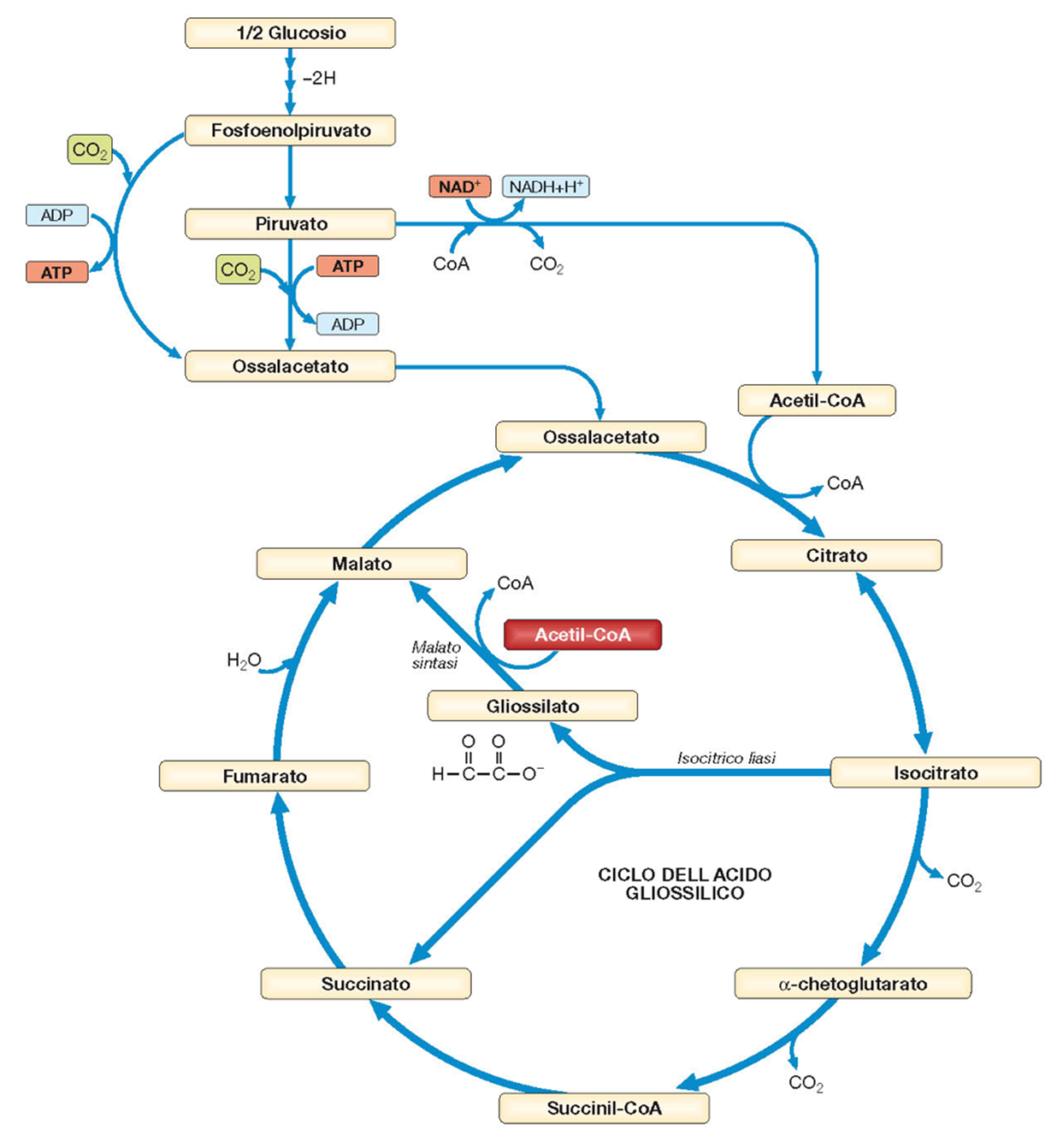 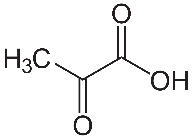 Dalla crescita su acetato o acidi grassi come donatori di e-
Carbossilazione del fosfoenolpiruvato
(fosfoenolpiruvato carbossilasi)
Carbossilazione del piruvato
              (piruvato carbossilasi)
Il TCA (ciclo non chiuso) provvede anche al rifornimento di molecole essenziali per le biosintesi. Se l’ossalacetato viene utilizzato per la biosintesi di glucosio e precursori aminoacidici, esso deve essere rigenerato attraverso reazioni anaplerotiche (di riempimento):
Carbossilazione del piruvato (aggiunta CO2)
Carbossilazione fosfoenolpiruvato
Ciclo del gliossilato
	
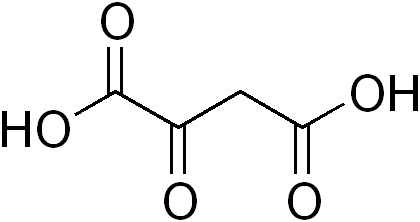 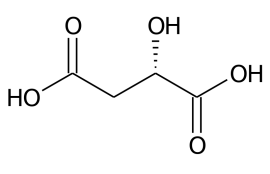 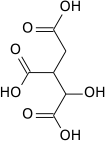 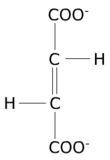 ossidazione succinato e del malato
Per i microrganismi che crescono utilizzando acetato o acidi grassi, con produzione di acetilCoA, non è possibile la formazione di ossalacetato se vengono prelevati intermedi del CAC.
Ne conseguirebbe il blocco del TCA!

Ripristino del TCA: ossidazione di succinato e malato (ciclo del gliossilato).
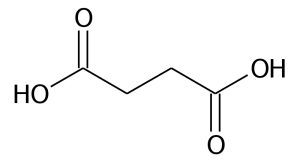 Potrebbe essere utilizzato per le biosintesi
Glicolisi
Fermentazione
	
modesta quantità di energia
Gli atomi di carbonio del glucosio sono solo parzialmente ossidati.

La differenza  dei potenziali di riduzione, tra donatori ed accettori finali di elettroni, è modesta (cfr. torre redox).
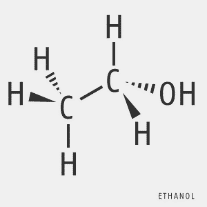 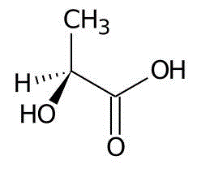 Ciclo dell’acido citrico
Respirazione (aerobica o anaerobica)
In presenza di O2 (o accettori diversi da O2) il glucosio può essere ossidato completamente a CO2 con una maggiore resa energetica.
Trasferimento degli elettroni!
Per il trasferimento degli elettroni all’accettore finale è necessaria la presenza di molecole trasportatrici associate alla membrana.
	NADH-deidrogenasi
	Flavoproteine
	Proteine ferro-zolfo
	Citocromi
	Chinoni  (molecole non proteiche)
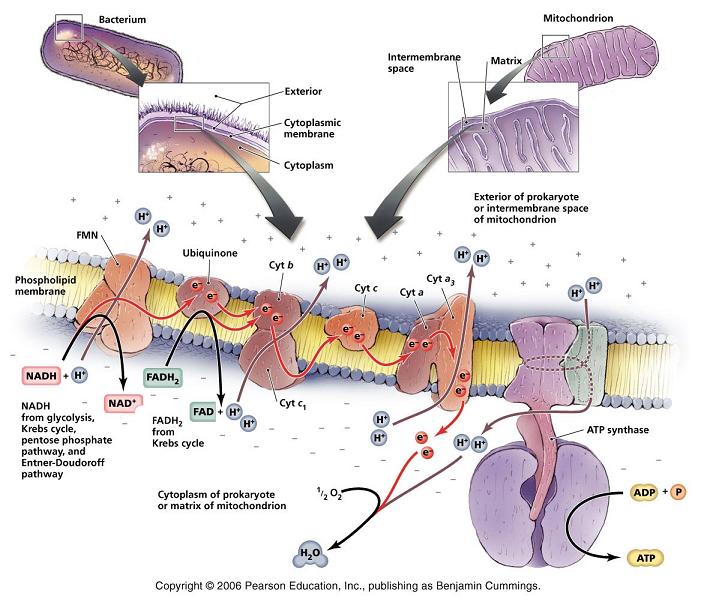 enzimi
NADH deidrogenasi
enzimi legati al lato interno della membrana citoplasmatica.
Legano NADH.
Accettano: 2 e- ed 1 H+  dal NADH (liberano NAD+)..
Flavoproteine
FMN (flavin mononucleotide)
FAD (flavin adenin dinucleotide)
contengono un gruppo prostetico derivato della riboflavina (vit. B2).
Il gruppo prostetico (parte flavinica) si ossida e si riduce alternativamente.
Le flavoproteine accettano 2 e- + 2 H+
(2 e- + 1 H+ dalla NADH-deidrogenasi ed 1 H+ dal citoplasma).
Cedono 2 e-  agli altri complessi e rilasciano 2 H+.
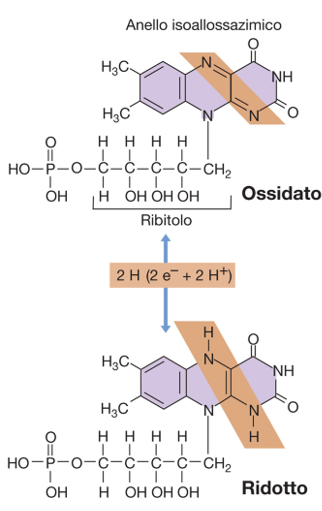 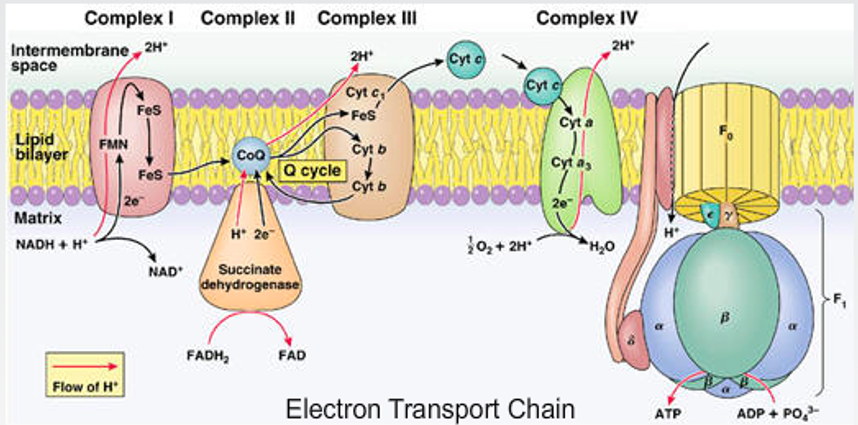 FMN
Stesso sito di ossido-riduzione, sia per FAD che FMN
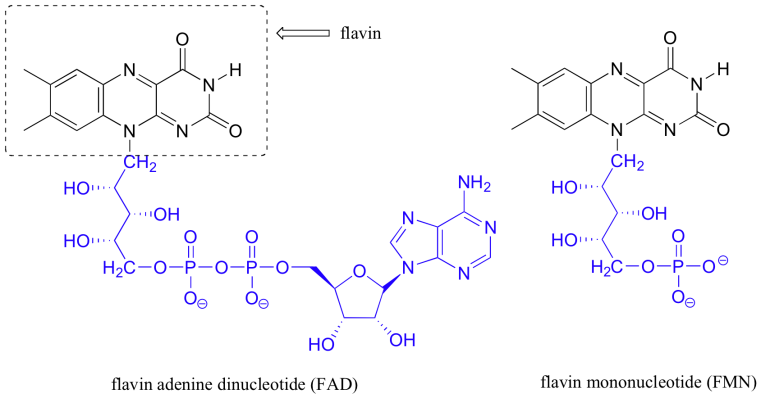 Proteine ferro-zolfo non-eme
Proteine, con gruppi prostetici contenenti atomi di ferro e zolfo, presenti nella catene di trasporto degli elettroni.
Esistono diverse classi di proteine ferro-zolfo non-eme con diversi potenziali di riduzione.
Trasportano solo e-!
(come i citocromi)
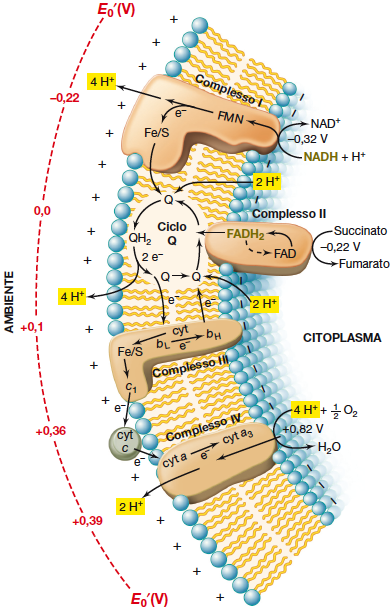 Gruppi prostetici più frequenti nelle proteine Fe/S
Fe2S2,  Fe4S4, Fe8S8,
es. ferrodossina
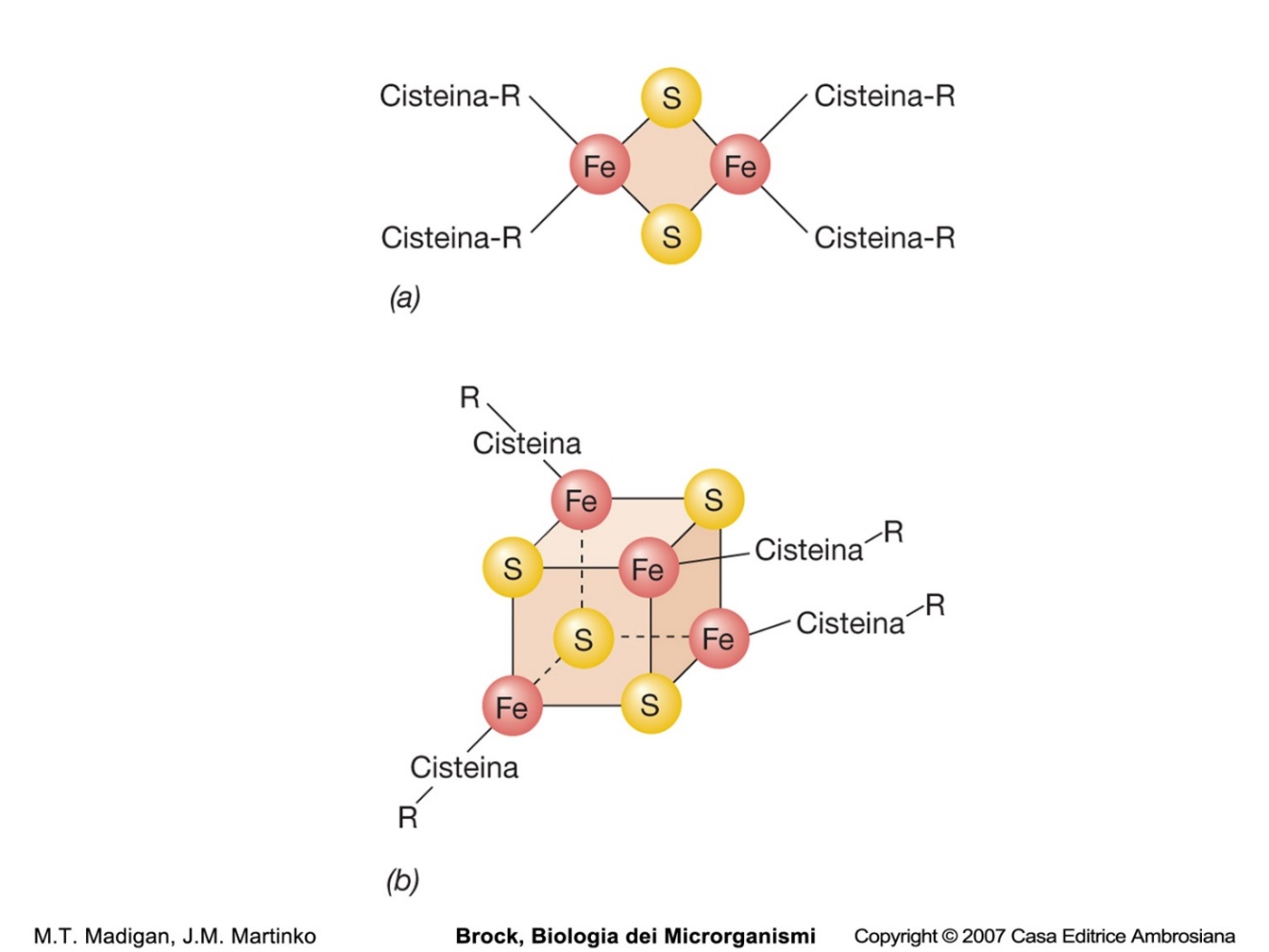 Citocromi  proteine con anelli porfirinici (gruppi prostetici tipo eme) contenenti Fe.
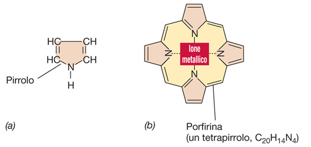 Le reazioni di ossido-riduzione a carico dei citocromi coinvolgono un solo e- (come le Fe/S)!
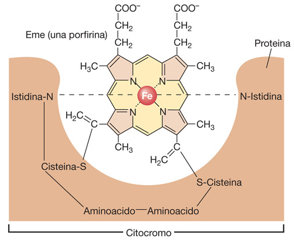 Struttura del citocromo
Il ferro può trovarsi nella
forma ridotta (Fe2+) o ossidata (Fe3+):
Citocromo-Fe2+  Citocromo-Fe3+ + e-
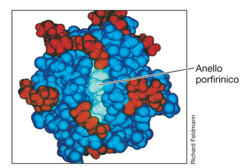 A seconda del tipo di eme, si distinguono varie classi di citocromi con potenziali di riduzione diversi:
	Cyt b
	Cyt c
	Cyt a
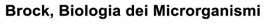 I citocromi trasportano solo e-!
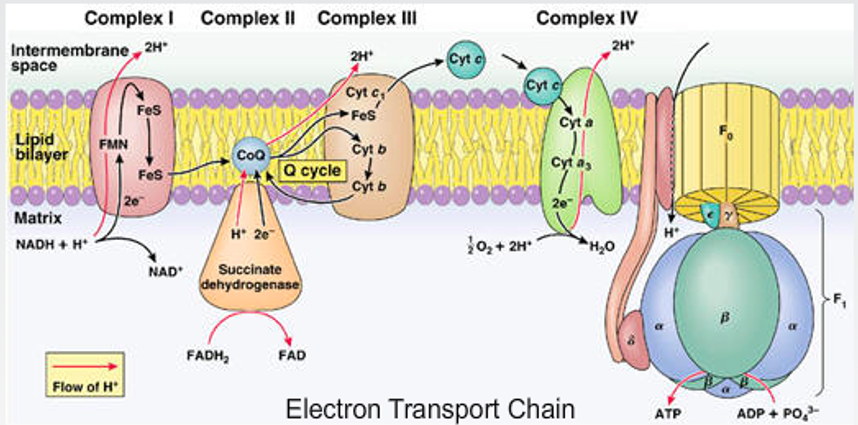 Nell’ambito della stessa classe  si possono distinguere citocromi diversi:
Cyt a1, Cyt a2, Cyt a3, …
In alcuni casi i citocromi si aggregano, formando complessi compatti:
Cyt bc1, aa3, …
Chinoni  piccole molecole idrofobiche, non proteiche, che entrano a far parte della catena di trasporto degli elettroni.
Ubichinone (coenzima Q)
Metachinone
Menachinone
…
Struttura
coenzima Q (ubichinone)
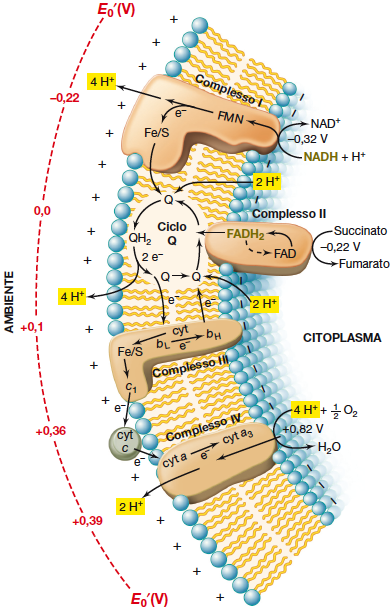 I chinoni accettano 2 e- + 2 H+ 
e cedono al trasportatore successivo solo e-
(come le flavoproteine).
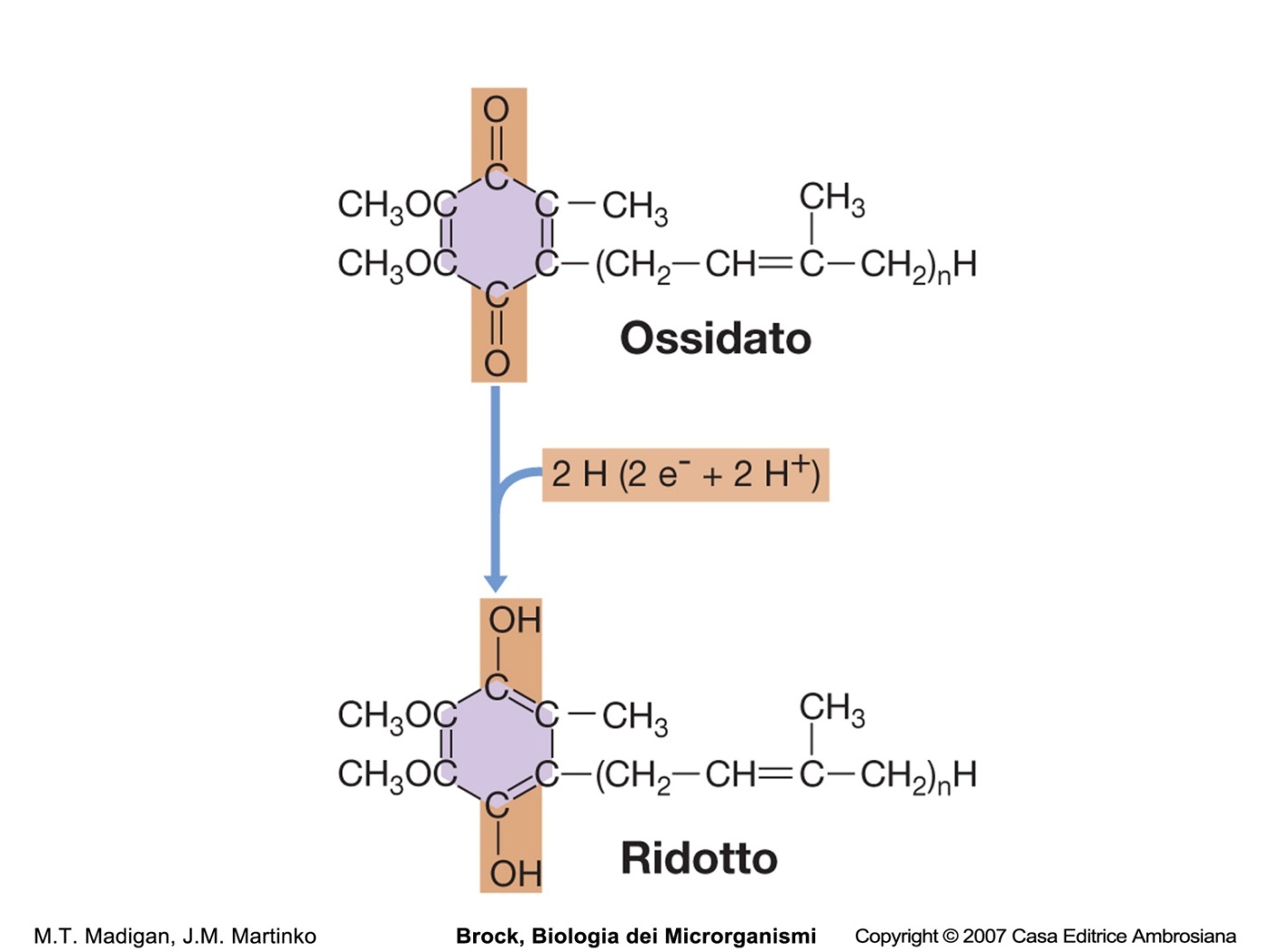 Catena isoprenica
Poiché per la riduzione dei chinoni servono e- ed H+, i protoni sono recuperati dal citoplasma.
Esistono diverse catene di trasporto degli e- ed alcune possono coesistere nello stesso batterio.
Accetta 2 e- e 2 H+
Cede 2 e- e libera all’esterno 2 H+
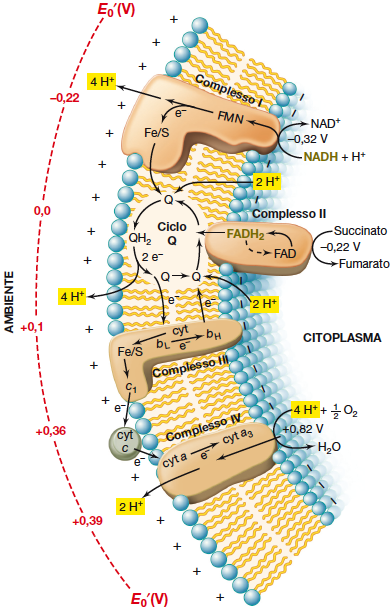 Accetta 2 e- e 1 H+
Cede 2 e- e 1 H+
Accetta solo e-
Cede e-
Accetta 2 e- e 2 H+
Cede 2 e- e libera 2 H+
Accetta solo e-
Cede e-
Accetta 2 e- e 2 H+
Cede 2 e-  e 2 H+
Accetta solo e-
Cede e-
Accetta solo e-
Cede e-
Alternanza nella membrana di trasportatori di soli e- e di trasportatori di e- e H+
Componenti delle catena di trasporto degli elettroni con relativi E0’.

Sequenza tipica dei mitocondri e
di alcuni batteri (Paracoccus denitrificans).
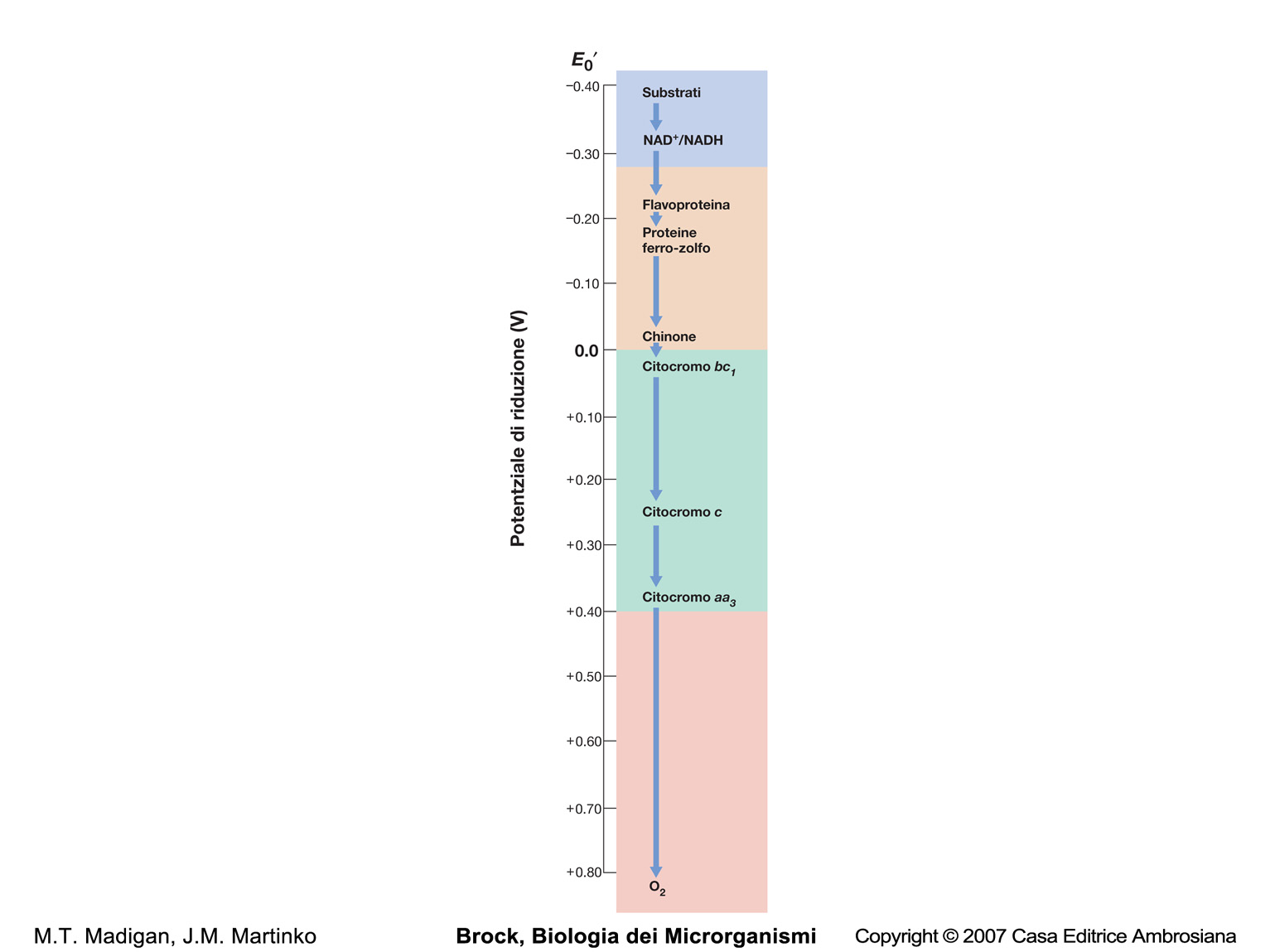 I protoni vengono pompati sul lato esterno della membrana citoplasmatica (o nel periplasma).
Durante il trasporto degli elettroni si creano le basi per la produzione di ATP (fosforilazione ossidativa)
Generazione di un gradiente di pH e un potenziale elettrochimico (µH+) attraverso la membrana.
L’interno del citoplasma è elettricamente negativo e l’esterno della membrana è elettricamente positivo ed acido.
E’ possibile la conservazione dell’energia mediante la formazione della FORZA PROTON-MOTRICE che porta alla sintesi dell’ATP
(teoria della chemiosmosi).
Il gradiente di pH ed il potenziale elettrochimico, che contribuiscono alla FPM, sono alla base dell’energizzazione della membrana.
All’interno della membrana i trasportatori sono orientati in modo che durante il trasporto avvenga la separazione degli elettroni dai protoni.
Nella respirazione aerobica, al termine della catena di trasporto, gli elettroni vengono trasferiti all’accettore finale (O2) con formazione di H2O.
Generazione delle forza proton-motrice
Catena di trasporto in Paracoccus denitrificans  (modello nei procarioti)
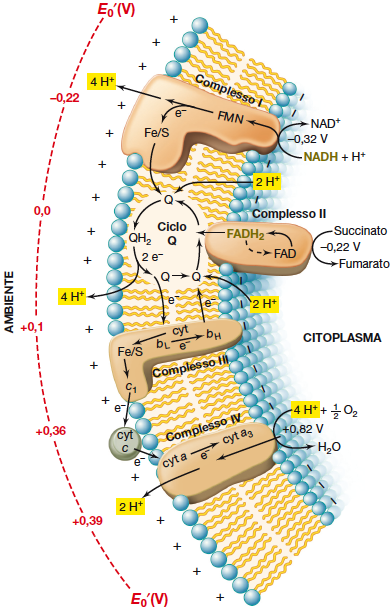 NADH cede 2 e- + H+ a FMN con formazione di FMNH2.
Gli H+ vengono pompati all’esterno quando FMNH2 cede 2 e- ad una ferro-proteina non eme (Fe/S).
Con la riduzione del coenzima Q da parte di Fe/S vengono recuperati 2 H+ dal citoplasma dalla dissociazione dell’H2O.
Attraverso la coppia FAD/FADH2, il complesso II fornisce 2 e- e 2 H+ al pool dei chinoni.
Il coenzima Q ridotto cede
gli e-, uno alla volta, al complesso III (complesso bc1). Il complesso III comprende i citocromi b e c1, separati da una Fe/S.
Il complesso bc1 trasferisce e- al cyt c periplasmatico.
Il complesso IV (ossidasi terminale) riduce O2 ad H2O e determina il passaggio di 2 H+ all’esterno per ogni 2 e- consumati.
Gli e- dal cyt c passano al complesso IV (citocromi aa3).
Brook, Biologia dei microrganismi –  1 Microbiologia generale
E. coli può effettuare 
respirazione aerobica
respirazione anaerobica
fermentazione


confronto tra respirazione aerobica e anaerobica
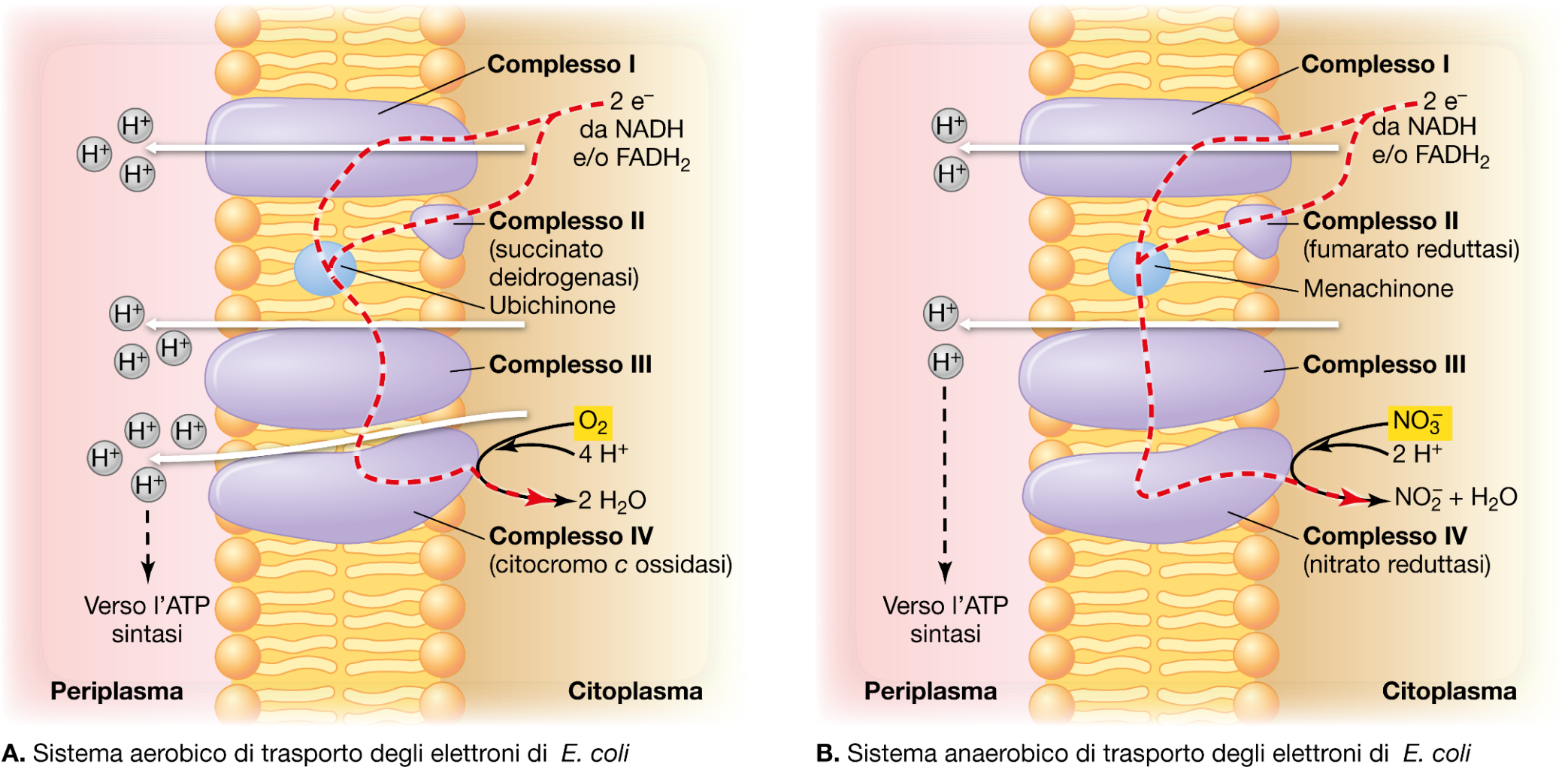 Wessner, Dupont, Charles – Microbiologia – CEA, 2015
ATPasi  sintesi ATP
Un grande complesso enzimatico di membrana (ATP sintasi o ATPasi) converte la forza proton-motrice in ATP.
ATPasi  F1 (testa) + F0 (canale)
E. coli
F1   33   cinque polipeptidi
F0  ab2c12       tre polipeptidi
ADP + Pi  ATP
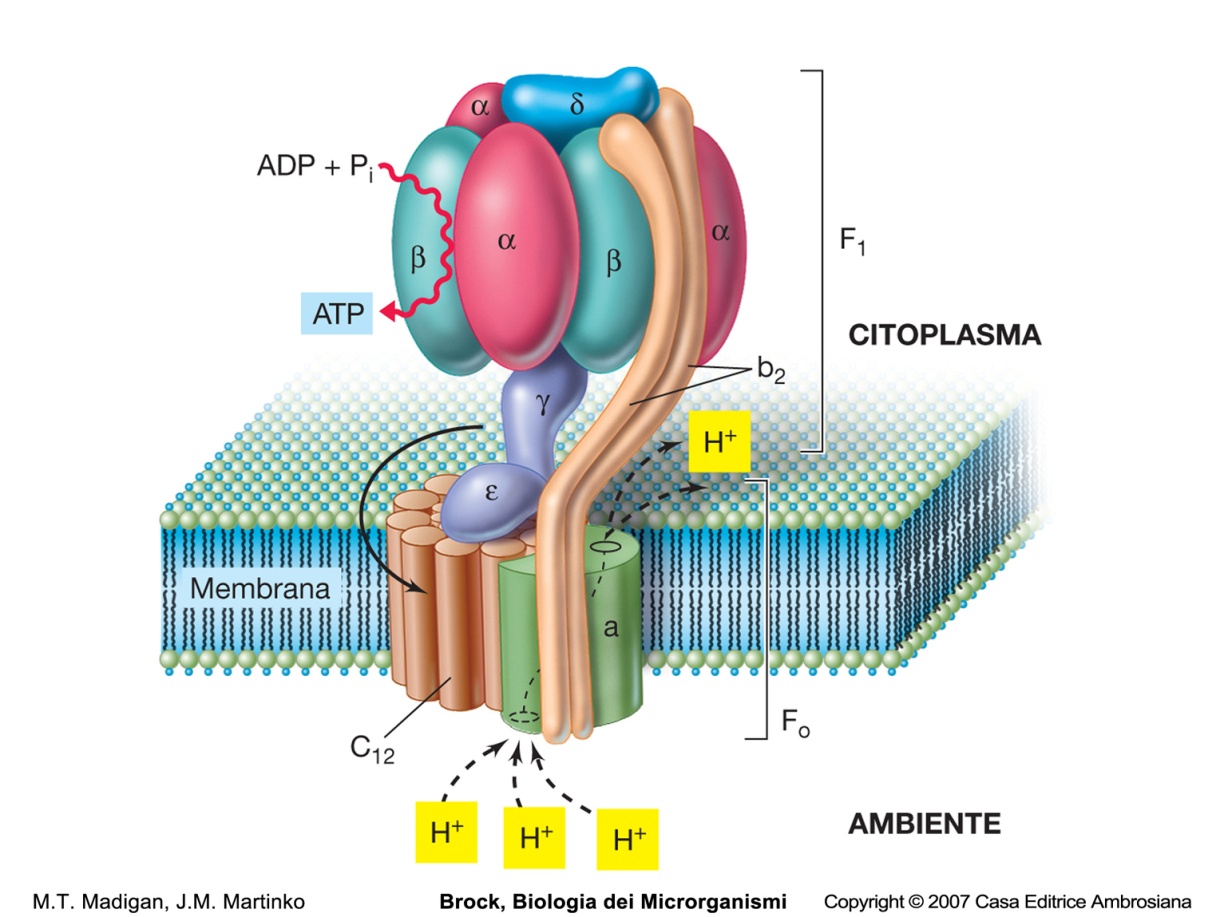 Il passaggio dei protoni, attraverso il canale formato da F0, provoca una rotazione delle proteine c (8-15), generando una torsione che, attraverso le subunità , viene trasmessa a F1.
Il cambiamento di conformazione di  permette di legare ADP + Pi;
il ritorno alla conformazione originale consente di formare ATP.
Le subunità b2 fungono da statore, impedendo alle subunità  di ruotare assieme alle subunità .
Subunità c
da 8 a 15 a seconda dell’organismo
Nei sistemi respiratori la sintesi di ATP, mediata dall’ATPasi, viene definita FOSFORILAZIONE OSSIDATIVA (fotofosforilazione nei fototrofi).
L’attività biologica dell’ATPasi è reversibile
(i batteri fermentanti stretti, privi di catena di trasporto, ma contenenti ATPasi, possono generare forza proton-motrice).
Rotazione flagelli
Trasporti
Alcuni  batteri, sia Bacteria che Archaea, in ambienti alcalini, possiedono ATPasi azionate da un gradiente di sodio (forza sodio-motrice). Lo stesso gradiente viene sfruttato anche per alimentare i trasporti e per ruotare i flagelli.
Bacillus firmus (basofilo), tuttavia, pur sfruttando la forza sodio-motrice per i trasporti e per il movimento flagellare, utilizza la forza proton-motrice per sintetizzare ATP.
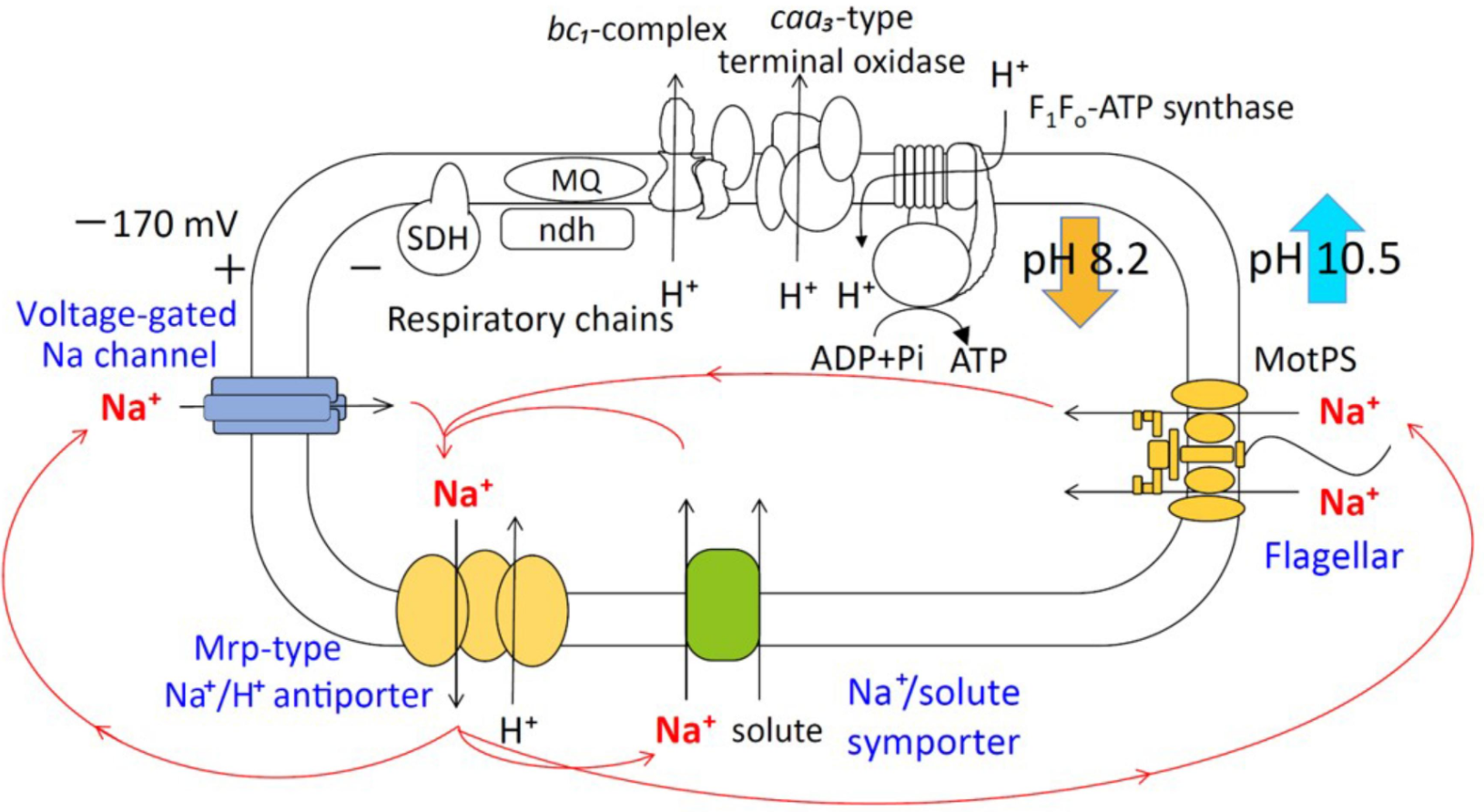 Akahashi et al. (2018). Hydrophobic Small Protein, BpOF4_01690, Is Critical for Alkaliphily of Alkaliphilic Bacillus pseudofirmus OF4. Frontiers in Microbiology, 9.
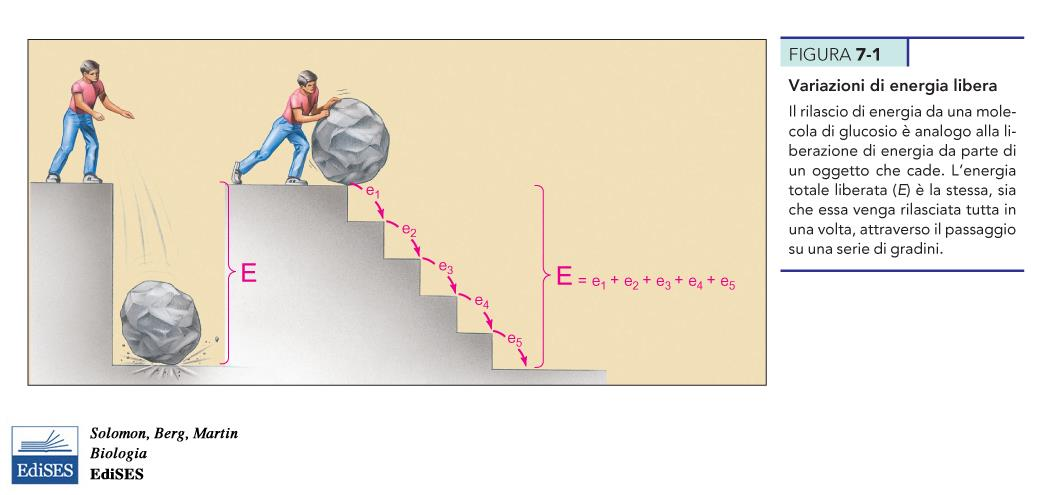 I procarioti sono caratterizzati da una elevata  diversità metabolica (catabolica)
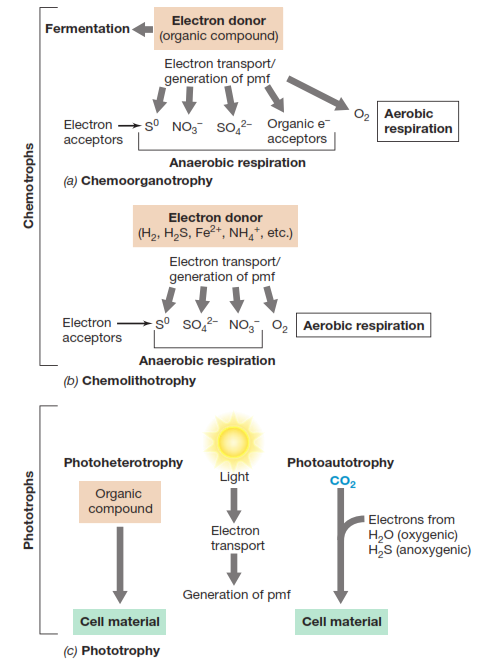 Diverse strategie metaboliche per la produzione di ATP e per le biosintesi:
diverse fonti di energia (donatori e-),
diversi accettori di e-
diverse fonti di C
Nessuno di questi accettori ha un E0’ positivo come la coppia O2/H2O (+0,82V)
Alternative alla fermentazione ed alla respirazione aerobica:
Respirazione anaerobica
Chemiolitotrofia
Fototrofia
Il ricorso a sostanze inorganiche come fonte di potere riducente costituisce un secondo sistema per ricavare energia in assenza di composti organici.
Presenza di una catena di trasporto degli e-!
La respirazione anaerobica pur fornendo meno energia, consente a questi batteri di respirare in ambienti anossici.
Chemiotrofi: fosforilazione ossidativa
Fototrofi: fotofosforilazione
Fonti di e- per generare potere riducente per assimilare la CO2 (fonte di C per le biosintesi)
Brook, Biologia dei microrganismi
Microbiologia generale - Pearson
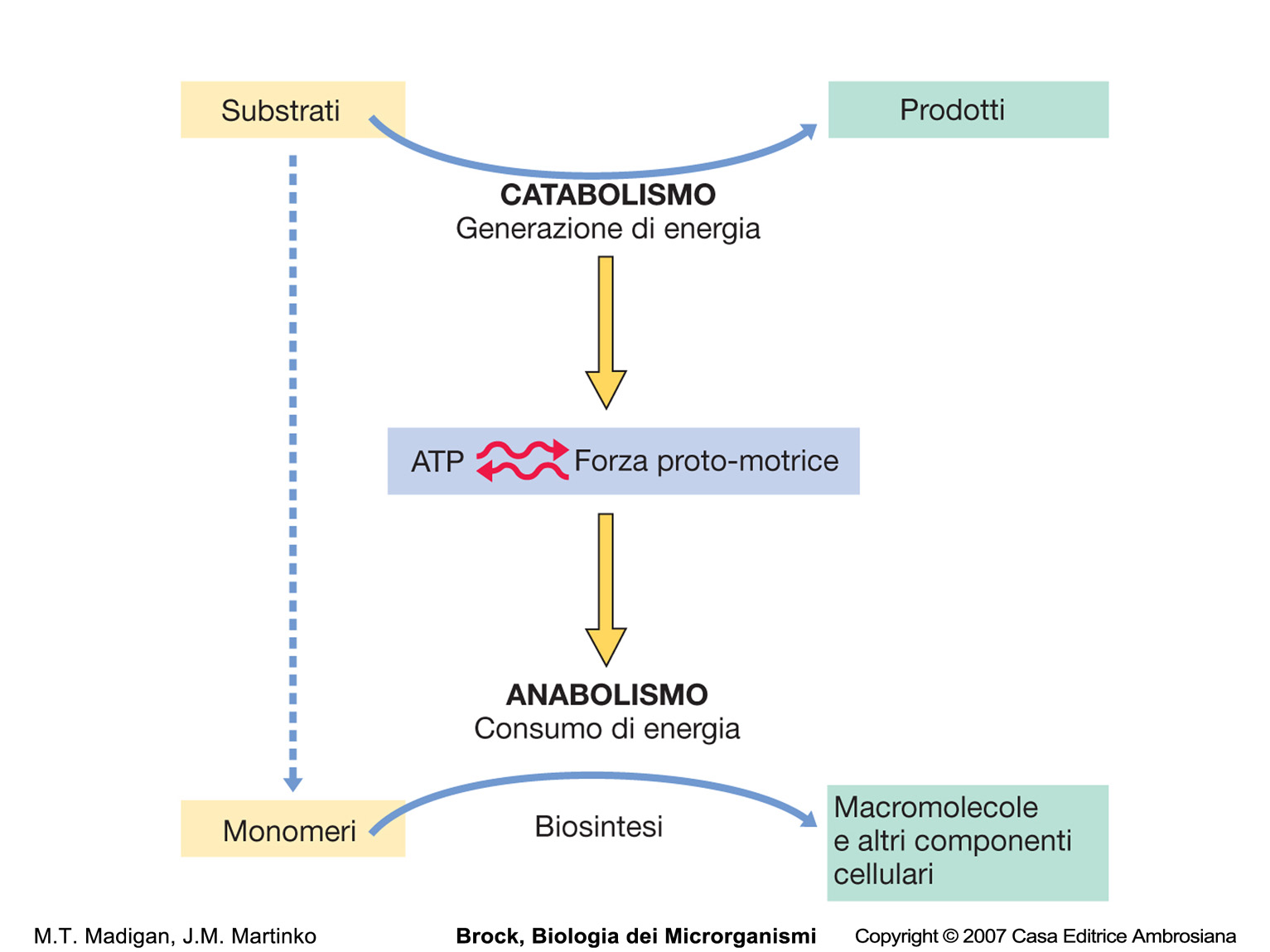  diversità metabolica
BIOSINTESI
Carboidrati
Aminoacidi 
Nucleotidi 
Acidi grassi
In assenza di glucosio nell’ambiente di crescita, i batteri sintetizzano i carboidrati a partire da altri composti organici.
I polisaccaridi possono essere sintetizzati a partire da forme attivate del glucosio:
Uridina difosfato glucosio  - UDPG (→derivati glucosio)
Adenosina difosfato glucosio - ADPG (→glicogeno)
Gluconeogenesi
Il CAC è importante anche a fini biosintetici
(ciclo TCA riduttivo)
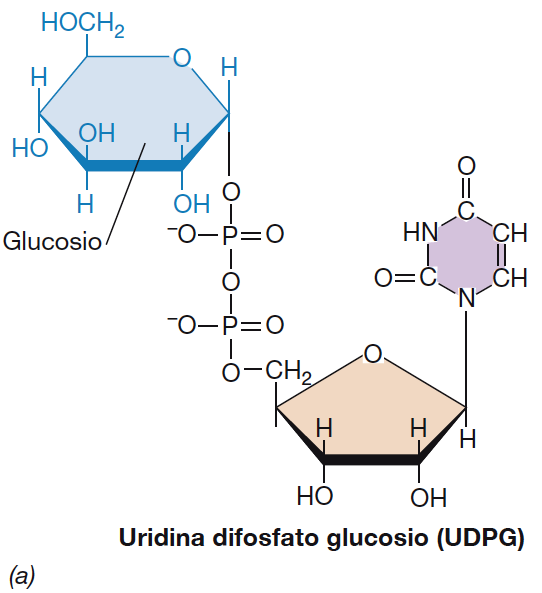 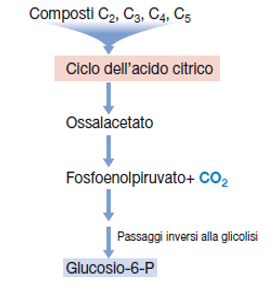 La biosintesi dei carboidrati può partire dal PEP
Brook, Biologia dei microrganismi 1 Microbiologia generale - Pearson
Ciclo del TCA riduttivo
(che consuma e-)

Ciclo dell’acetilCoA
               
Gluconeogenesi Sintesi lipidi
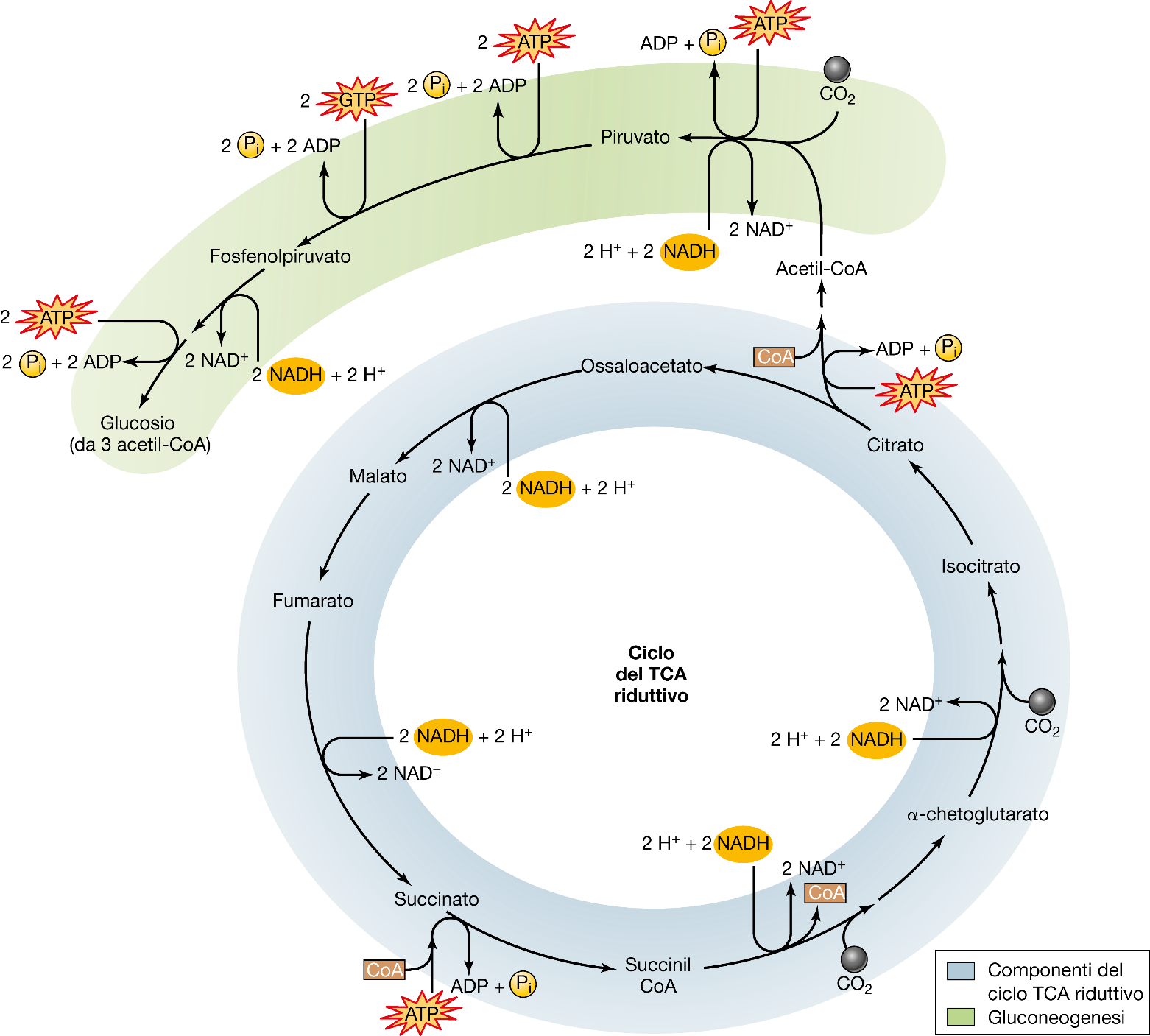 Produzione acetilCoA
riduzione ossalacetato
ad opera del NADH
Alcuni batteri possono utilizzare composti inorganici semplici (H2, H2S, …), come donatori di e-, per sostenere il ciclo TCA riduttivo.
Wessner, Dupont, Charles – Microbiologia – CEA, 2015
3
Molti batteri contengono alcuni o tutti gli enzimi della via dei pentosi fosfati (shunt esoso monofosfato).
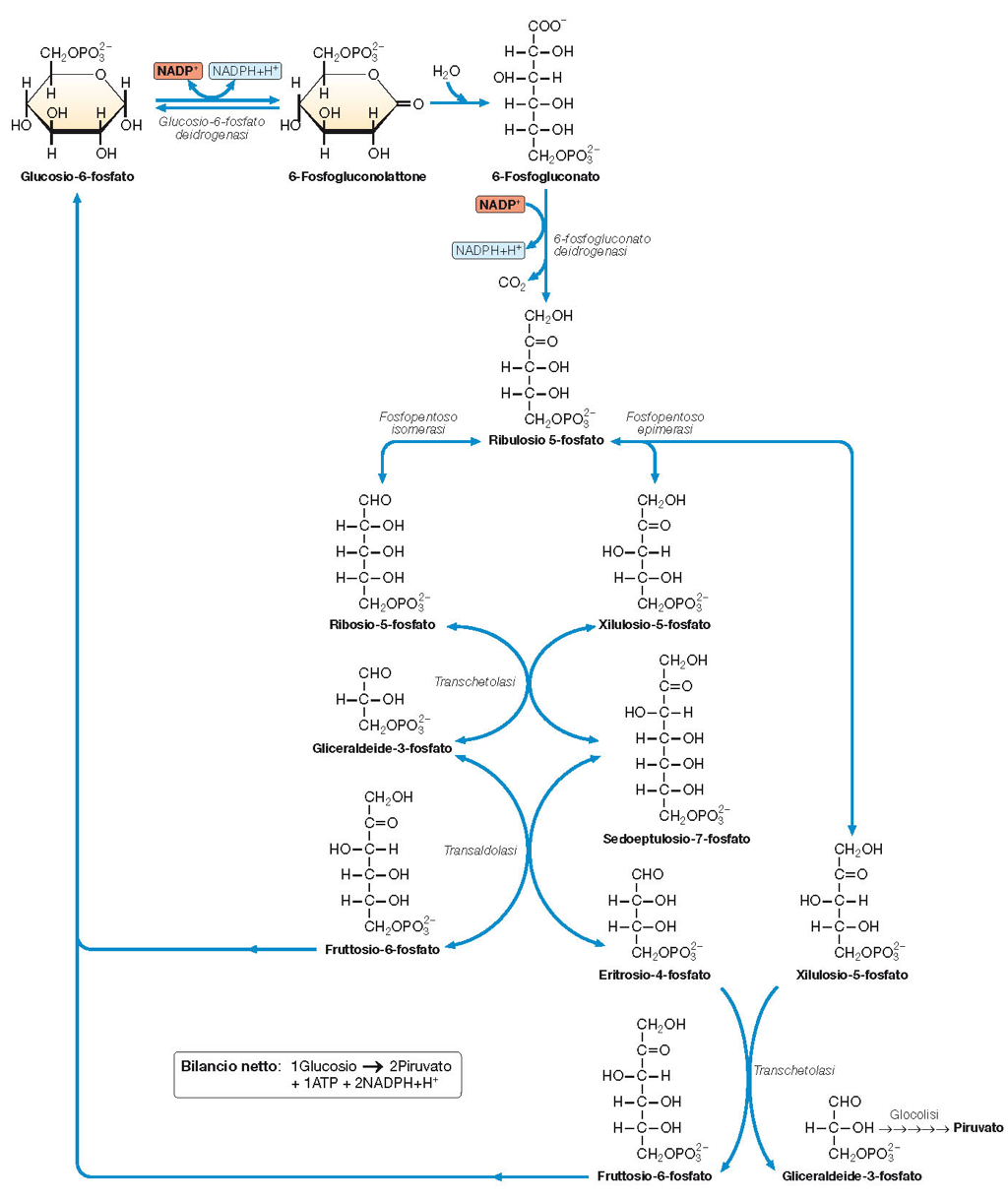 SINTESI DEI PENTOSI
I pentosi si formano dalla rimozione di un atomo di C dagli esosi (decarbossilazione ossidativa)
Questa rappresenta la via principale per la SINTESI DEI PENTOSI. Solo alcuni batteri utilizzano questo ciclo per fini energetici.
3
3
Importanza del ciclo dei pentoso fosfati: 
Formazione di precursori per le biosintesi (sedoeptulosio-7-P, ribosio-5-P ed eritrosio-4-P).
Produzione di NADPH (utilizzato nelle biosintesi).
Sintesi di zuccheri (C6) che riforniscono la glicolisi o utilizzati per la gluconeogenesi.
Necessario per la sintesi degli acidi nucleici
In questa via non si forma ac. piruvico, tuttavia gli enzimi della glicolisi possono produrlo dalla gliceraldeide-3-P con formazione di ATP.
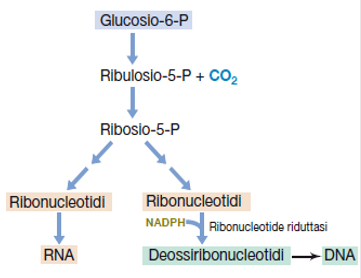 Sintesi pentosi per acidi nucleici
G. Dehò, E. Galli       Biologia dei Microrganismi Copyright 2012 C.E.A. Casa Editrice Ambrosiana
SINTESI AMINOACIDI (22 aa)
Quando non disponibili dall’ambiente
Esistono diverse famiglie di aa caratterizzate da precursori comuni
Sintesi scheletro carbonioso aminoacidi
Gli scheletri carboniosi degli aa derivano da intermedi della glicolisi e del CAC.
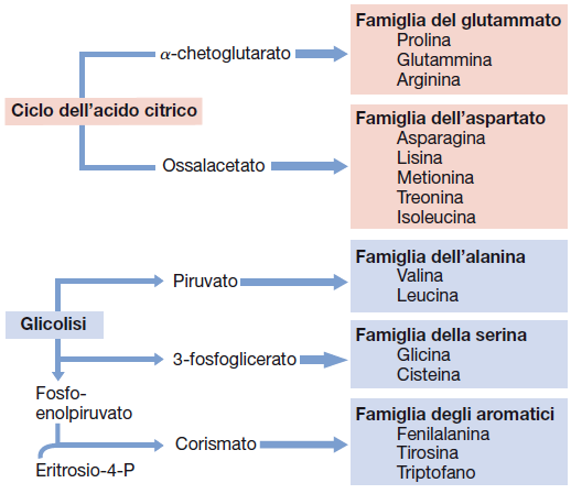 Assimilazione ammoniaca
NH3 o la sua forma protonata NH4+ sono le forme di azoto presenti nell’ambiente e direttamente incorporabili nelle molecole biologiche.
NH3 diffonde liberamente attraverso la membrana, NH4+ necessita di trasportatori.
Il gruppo aminico, derivante da NH3 o NH4+, viene incorporato nel glutammato o nella glutammina.
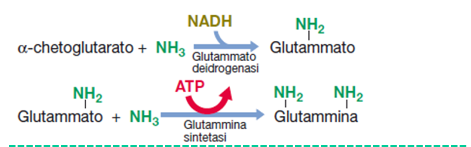 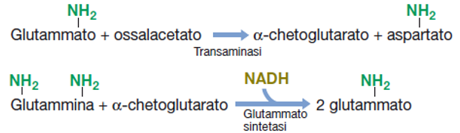 Il gruppo aminico del glutammato o della glutammina può, poi essere, trasferito (transaminasi) ad altre molecole per formare altri aa.
Brook, Biologia dei microrganismi –  1 Microbiologia generale - Pearson
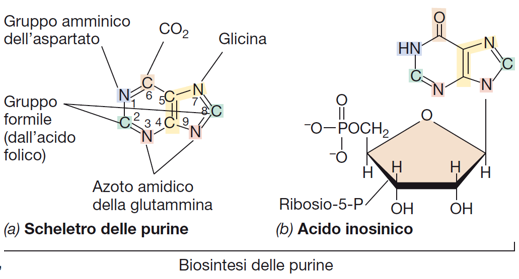 SINTESI NUCLEOTIDI
Le purine (adenina, guanina) vengono sintetizzate da fonti di carbonio organico ed inorganico.
L’acido inosinico è il precursore di tutti i nucleotidi purinici. Dall’acido inosinico, si procede con la sintesi di adenina e guanina (in forma trifosfato e legate al ribosio).
I nucleotidi (ribonucleotidi), quindi, possono essere utilizzati per sintetizzare RNA o, dopo l’azione della ribonucleotide reduttasi, DNA.
Le pirimidine (citosina, timina, uracile) vengono sintetizzate da fonti di carbonio organico ed inorganico.
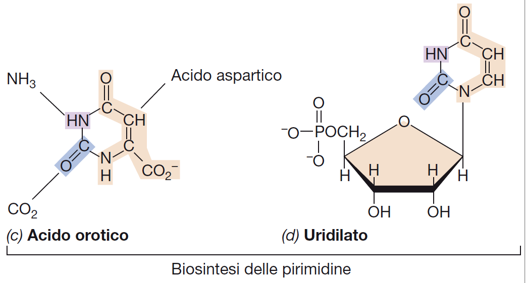 Una volta sintetizzato il precursore ciclico (uridilato), si procede con la sintesi di citosina, timina, uracile (in forma trifosfato e legate al ribosio).
Biosintesi ACIDI GRASSI
È coinvolta la proteina ACP
(proteina di trasporto di acile)
condensazione
All’acetil-ACP vengono aggiunti, man mano, unità di acetile messe a disposizione dal malonil-ACP. Nel corso della reazione di condensazione viene liberata CO2.
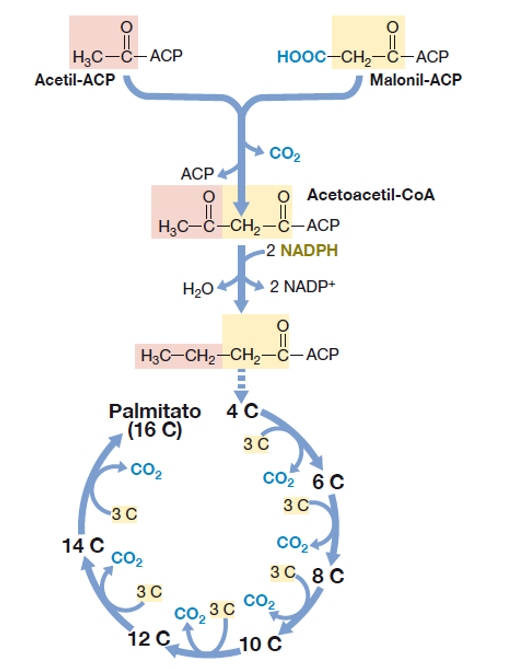 Acetoacetil-ACP
Successivamente, la disponibilità di potere riducente (NADPH) consente l’eliminazione di un atomo di O sotto forma di H2O.
disidratazione e riduzione
Per gli acidi grassi a numero dispari di atomi di C, la sintesi parte con un gruppo propionile (C3).
L’ACP resta legato all’acido grasso in formazione, per essere rilasciato a fine sintesi.
Acidi grassi insaturi (specie- o gruppo-specifici) vengono generati per desaturazione dell’acido grasso saturo.
La composizione in acidi grassi è specie-specifica, ma in risposta a diverse condizioni ambientali, essa può variare anche nell’ambito della stessa specie.
T: favorita sintesi acidi grassi a catena lunga
T: favorita sintesi acidi grassi a catena corta
Gli acidi grassi, mediante legami estere, possono essere legati al glicerolo per formare i LIPIDI.
Lipidi complessi possono essere formati quando al gruppo fosfato, legato ad uno degli atomi di C del glicerolo, si aggiunge una sostanza polare.
Biosintesi ACIDI GRASSI
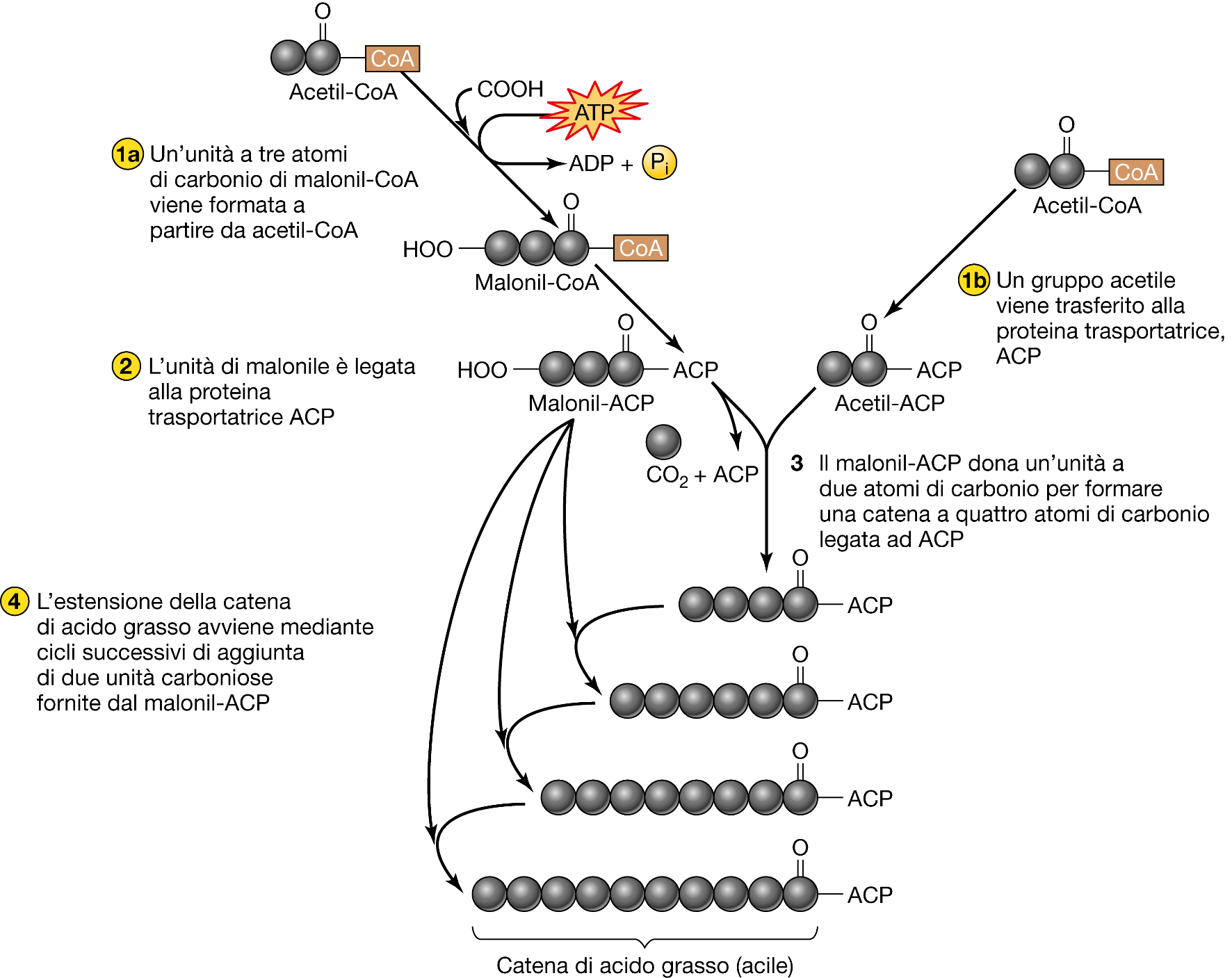 Aggiunta gruppo carbossilico all’acetil-CoA
condensazione
acetoacetil-ACP
Trasferimento al glicerolo-3-fosfato

trigliceridi, fosfolipidi
Wessner, Dupont, Charles – Microbiologia – CEA, 2015
Le cellule per la loro crescita, oltre a fonti di carbonio, hanno bisogno di azoto (NH3, NO3-).
FISSAZIONE DELL’AZOTO (N2)
Formazione di ammonica (NH3)

Assimilazione per la sintesi di
aminoacidi
acidi nucleici
altre molecole organiche
Solo poche specie batteriche (Bacteria, Archaea), aerobi o anaerobi, a vita libera o simbionti, sono in grado di fissare l’azoto.
NON SONO NOTI EUCARIOTI AZOTOFISSATORI!
Complesso enzimatico
 NITROGENASI 

dinitrogenasi + dinitrogenasi reduttasi
Esistono nitrogenasi alternative
 Cofattore ferro-molibdeno (FeMo-co)
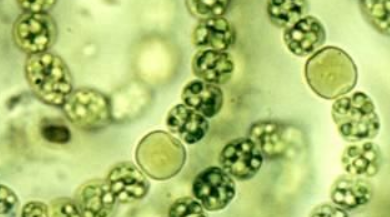 La dinitrogenasi reduttasi è inattivata dall’O2.
Batteri azotofissatori aerobi proteggono l’enzima mediante produzione di strati mucillaginosi o consumo rapido dell’02.
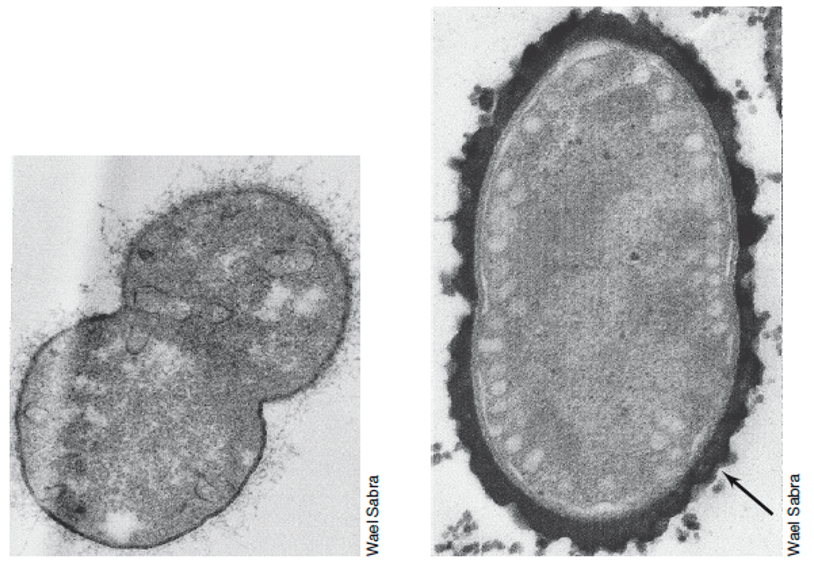 Eterocisti 
Nei cianobatteri, l’eterocisti è una cellula differenziata, con spesse pareti, specializzata nella fissazione dell’N2.
L’interno delle eterocisti è anaerobico (non avviene fotosintesi!). Sono spaziate ogni 10-15 cellule e non si dividono. Le eterocisti condividono le molecole organiche azotate con le cellule adiacenti.
FISSAZIONE N2
N2 + 8 H+ + 8 e-  2 NH3 + H2
Per ridurre N2 ad NH3, in totale, sono necessari 8 e-.
È richiesta una grande impegno energetico (16 ATP).
H  H+ + e-
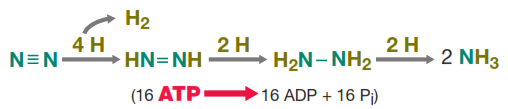 idrazina
diazene
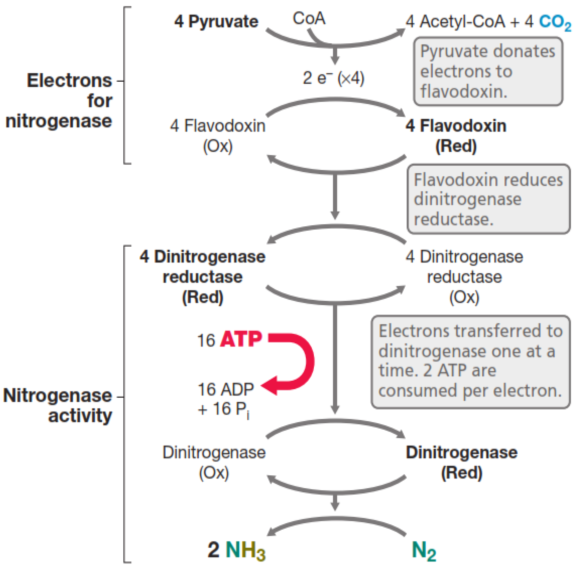 Una proteina Fe/S (ferredossina o flavodossina) cede e- alla dinitrogenasi reduttasi.
La dinitrogenasi reduttasi ridotta, idrolizzando ATP, trasferisce un e- alla volta alla dinitrogenasi. Sono necessari 2 ATP per ogni ciclo di trasferimento dell’e-.
La dinitrogenasi ridotta trasferisce gli e- ad N2.
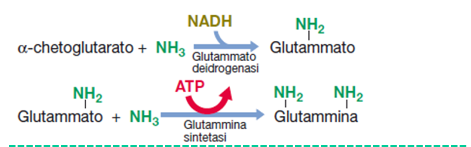 Test riduzione dell’acetilene
La riduzione dell’acetilene ad etilene è un metodo per mettere in evidenza la presenza dell’attività nitrogenasica (fissazione dell’azoto).
Le nitrogenasi possono ridurre anche sostanze con tripli legami diverse da N2  acetilene
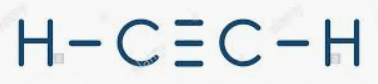 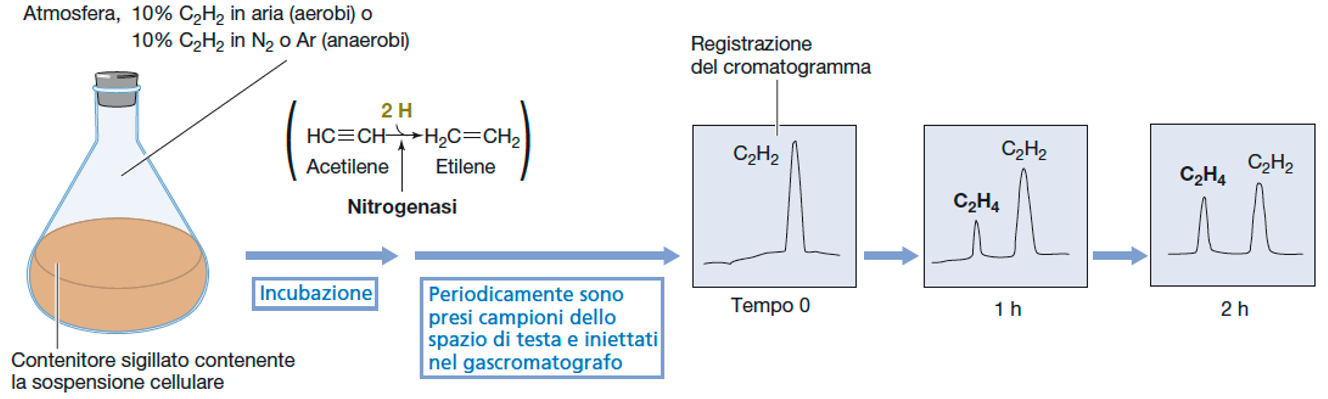 acetilene
acetilene
acetilene
etilene
etilene
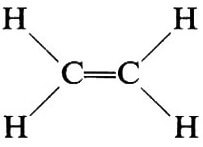